Northampton County Schools
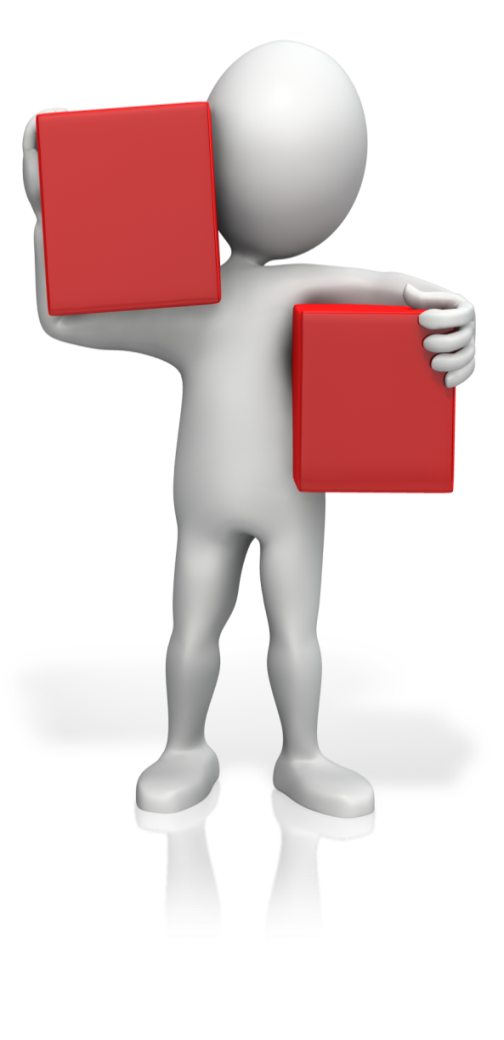 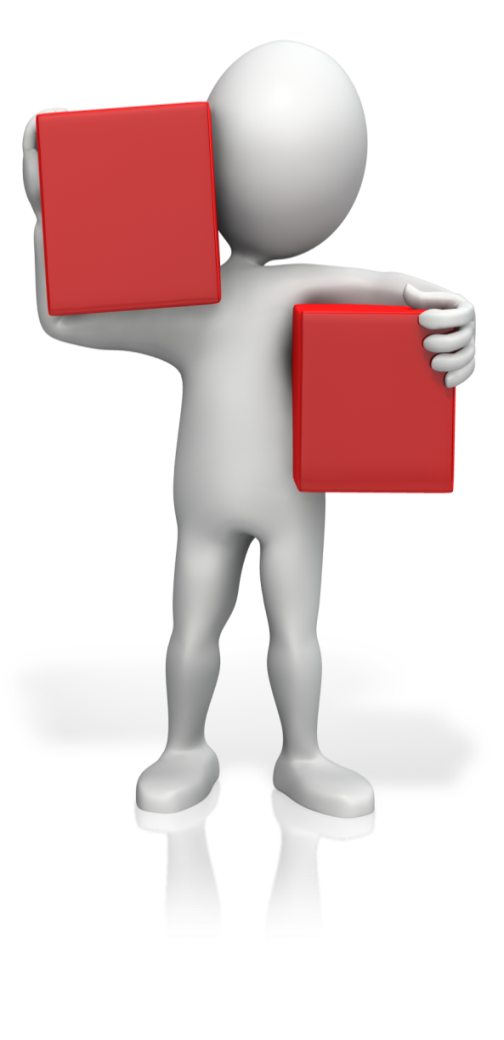 O
I
Read to Achieve Parent Guide
N
N
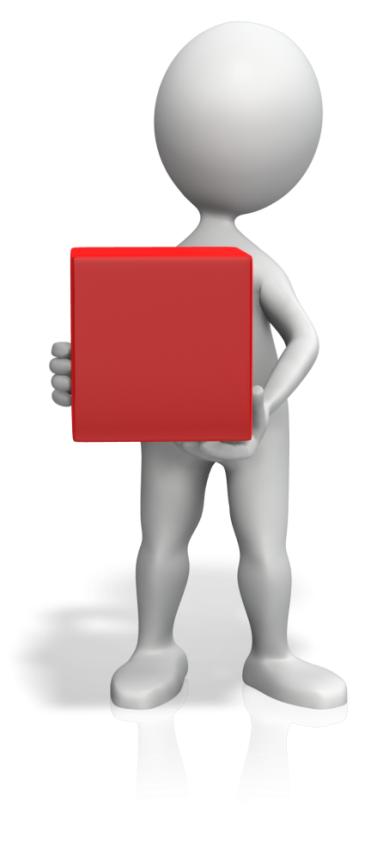 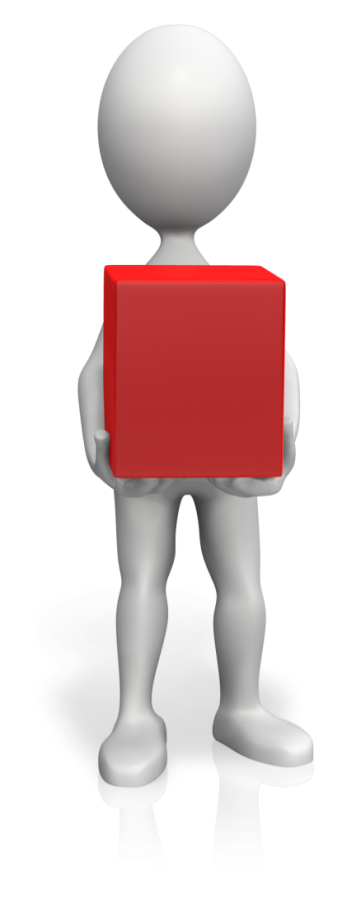 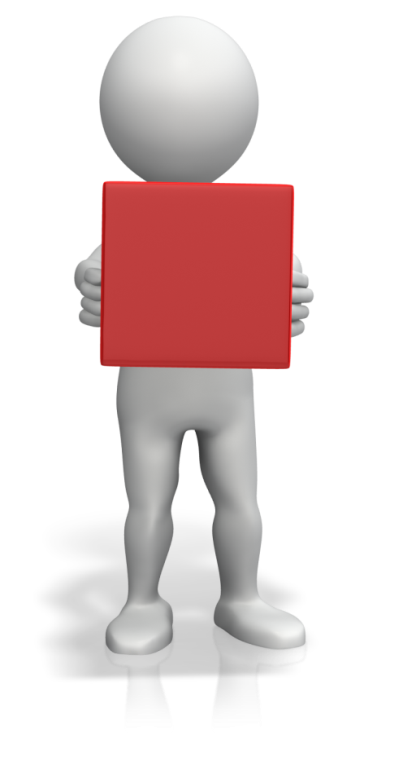 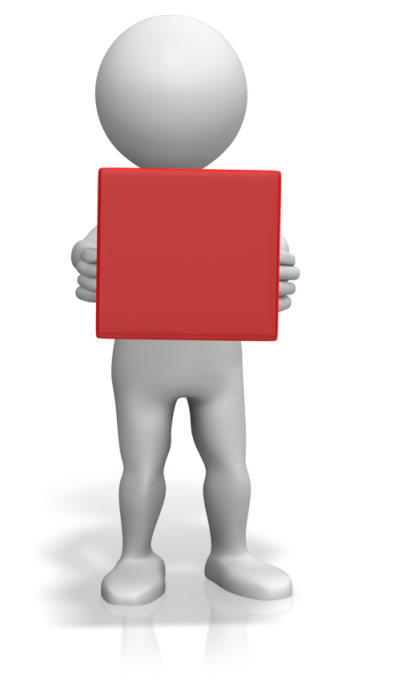 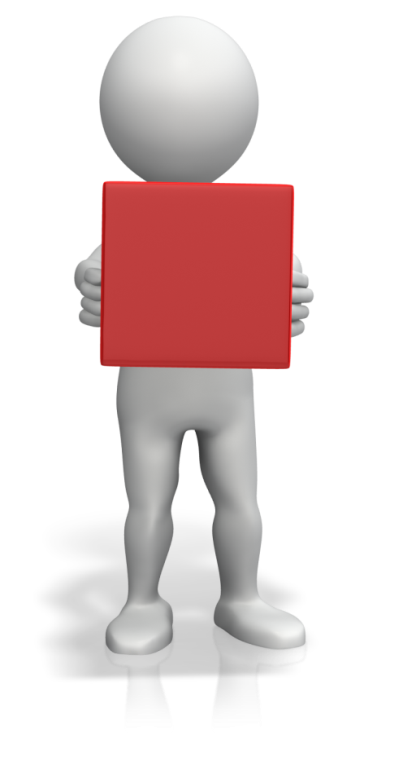 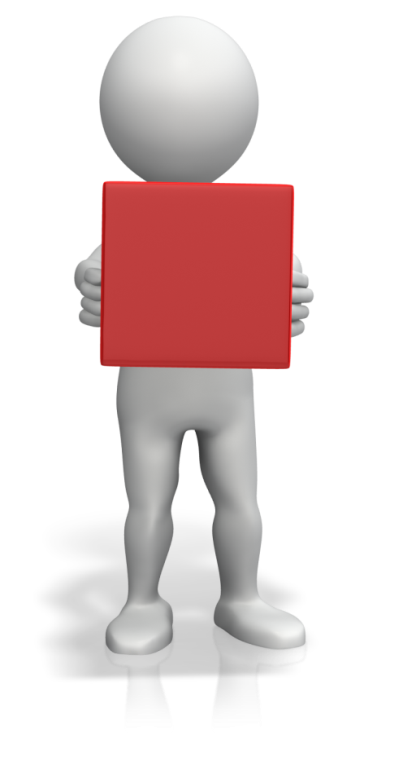 R
M
O
I
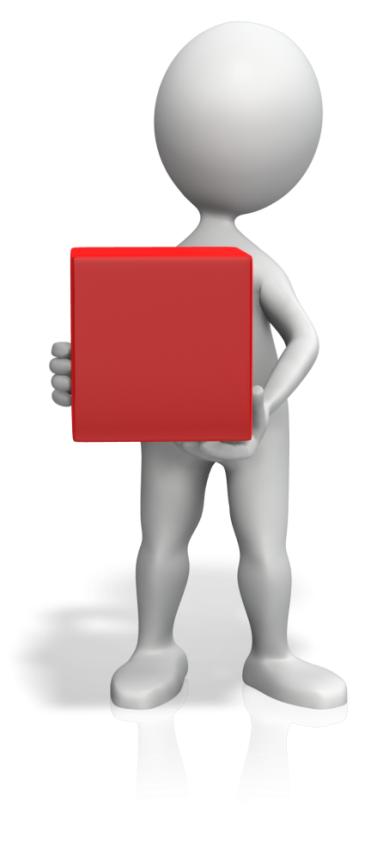 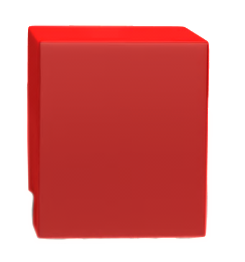 F
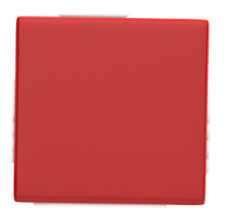 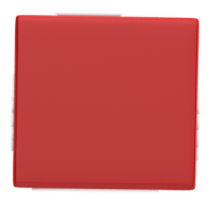 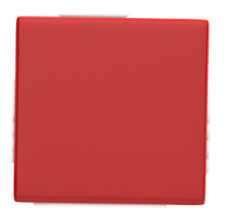 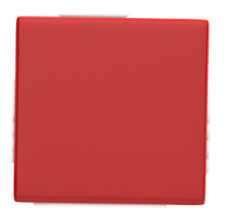 T
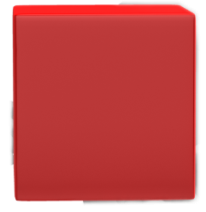 A
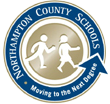 Parent Information Session
February 18, 2014 – Central Elementary
February 20, 2014 – Gaston Elementary
Read to Achieve Legislation Goals
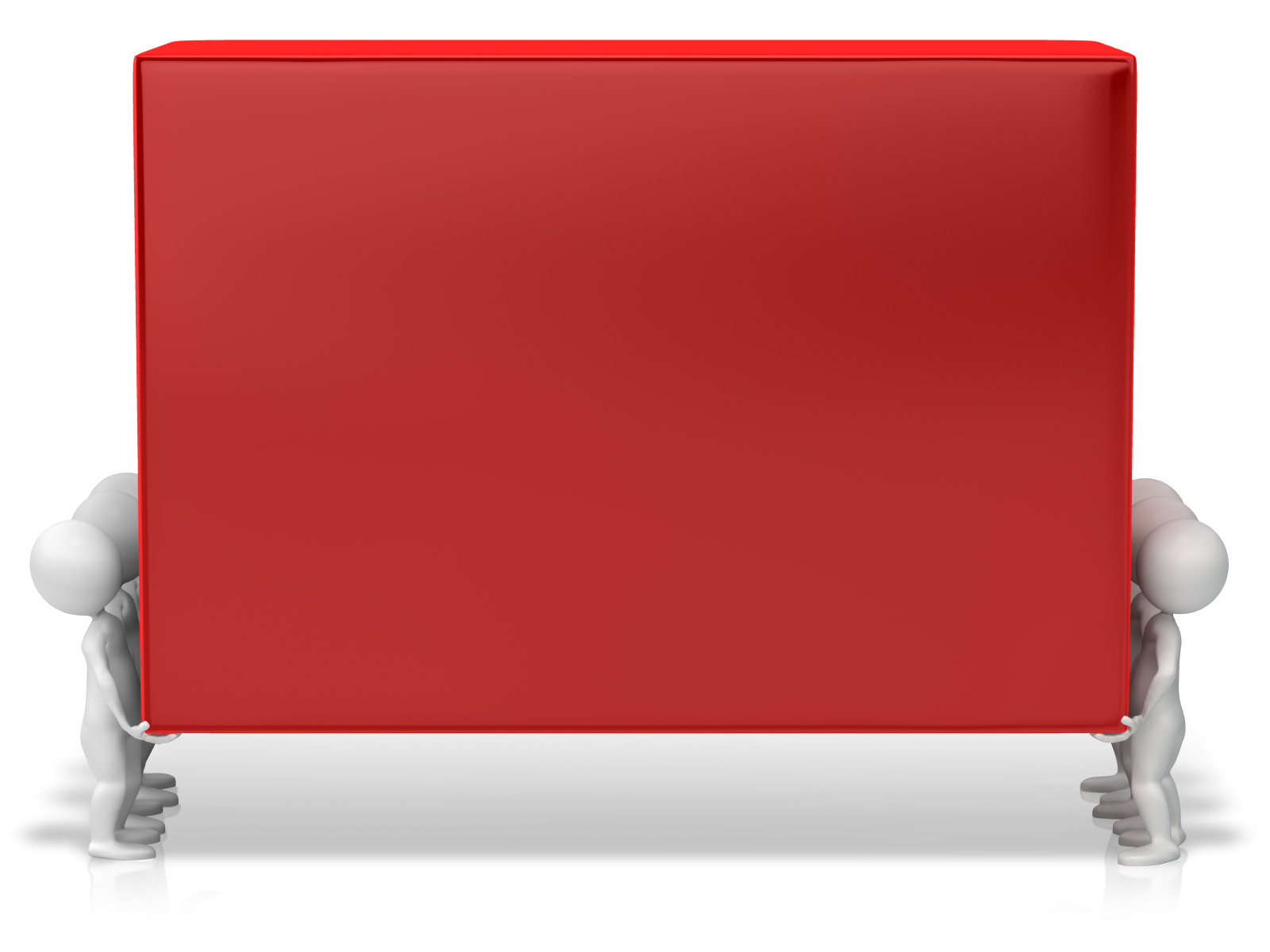 All students proficient readers by the end of grade 3
Reading requirements for elementary students
Assisting students in reaching proficiency goals
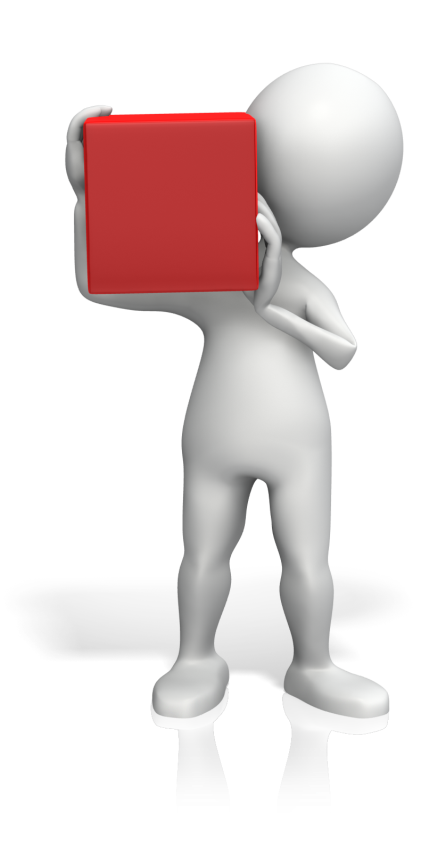 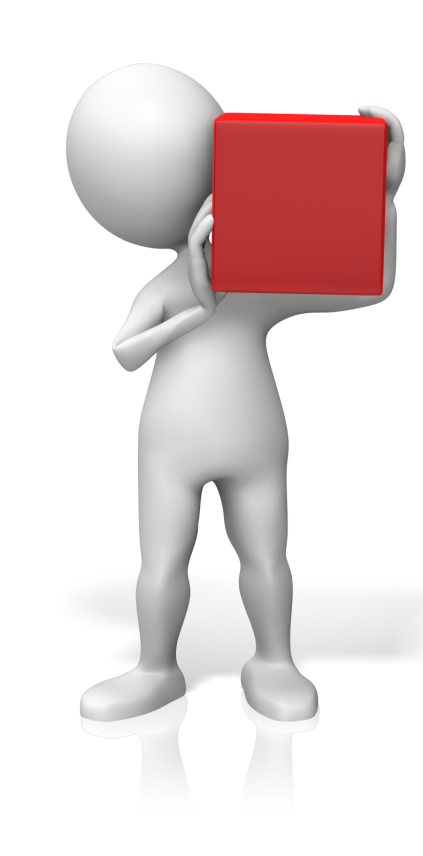 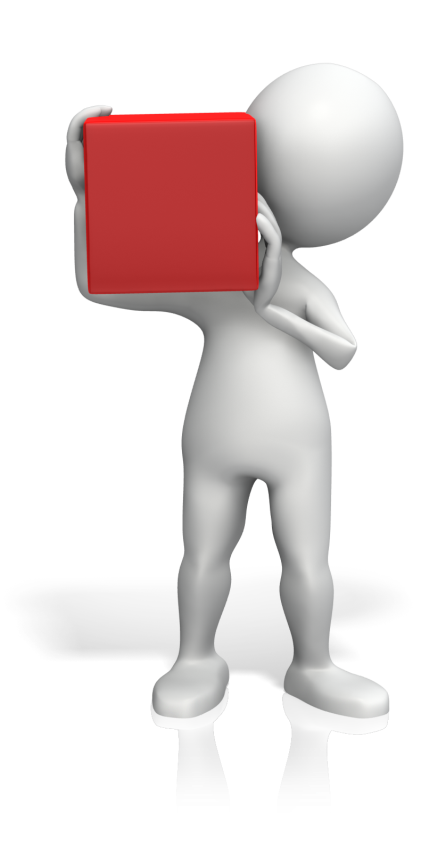 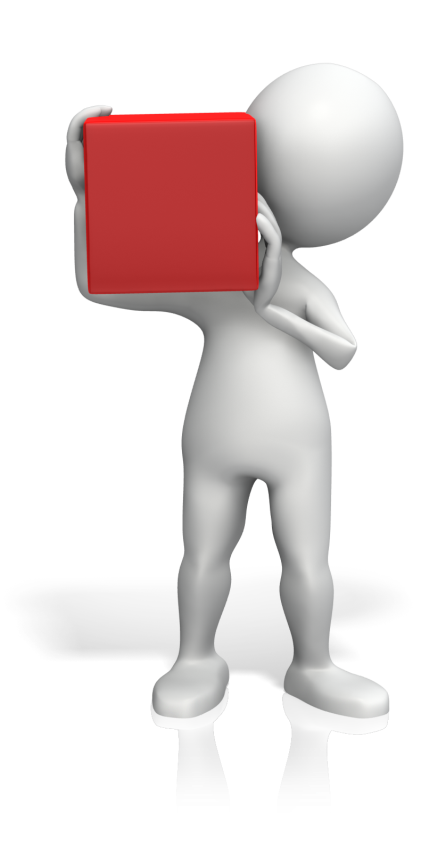 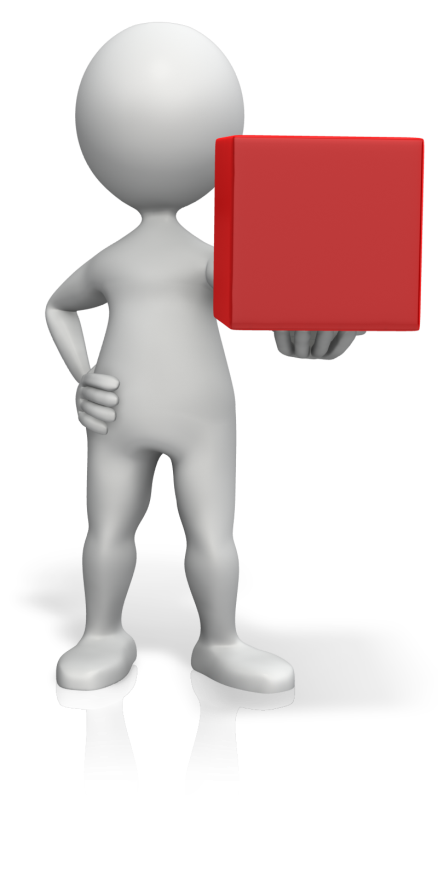 O
A
S
L
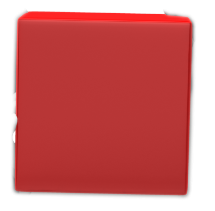 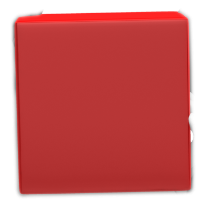 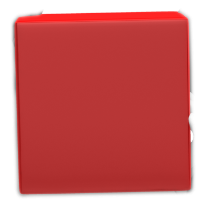 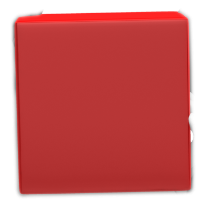 G
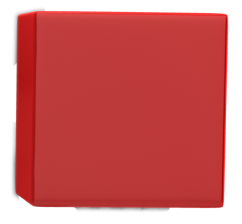 DATA
Read to Achieve
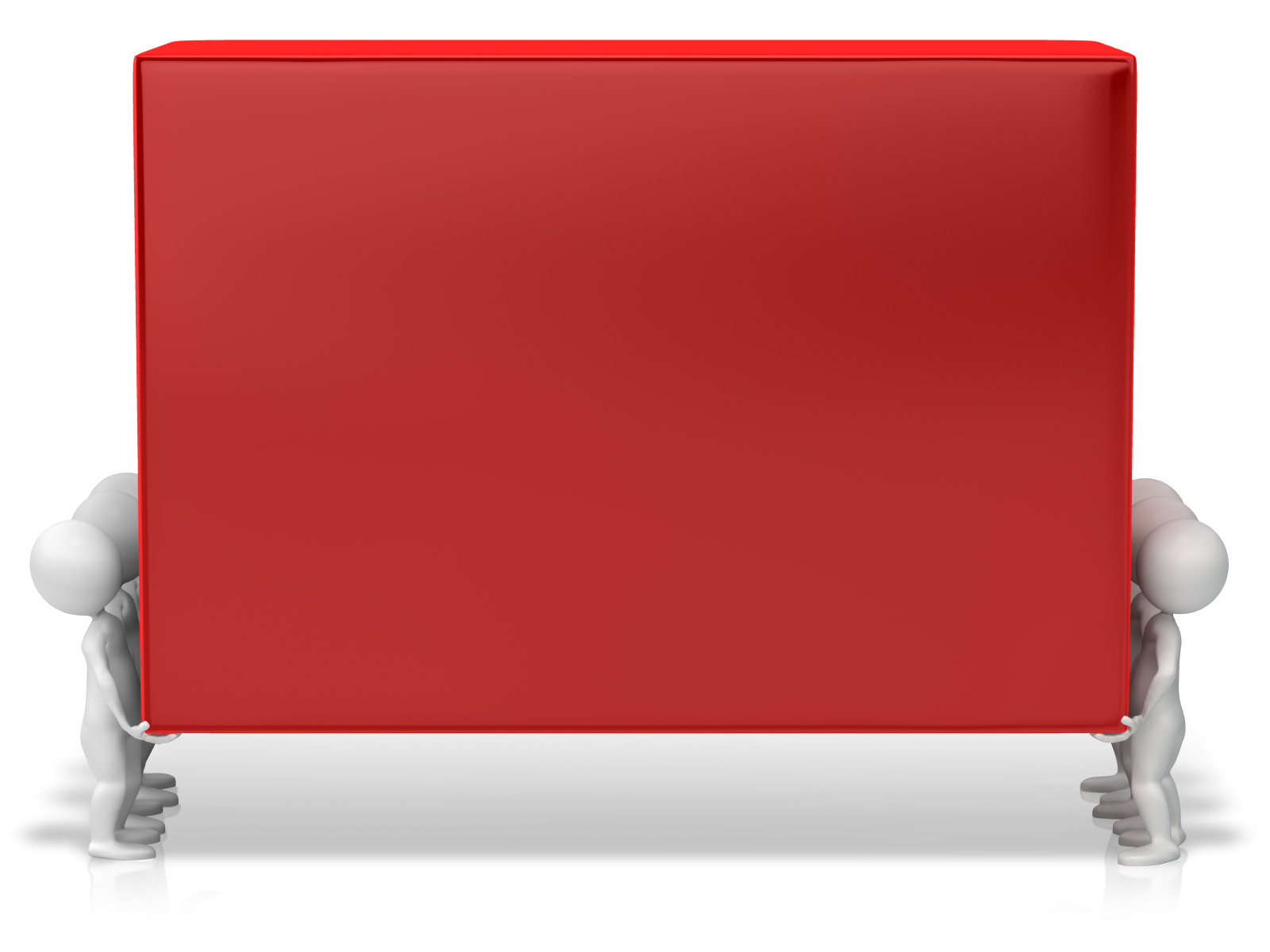 mClass Reading 3D Data
Individual Student Summary Sheets
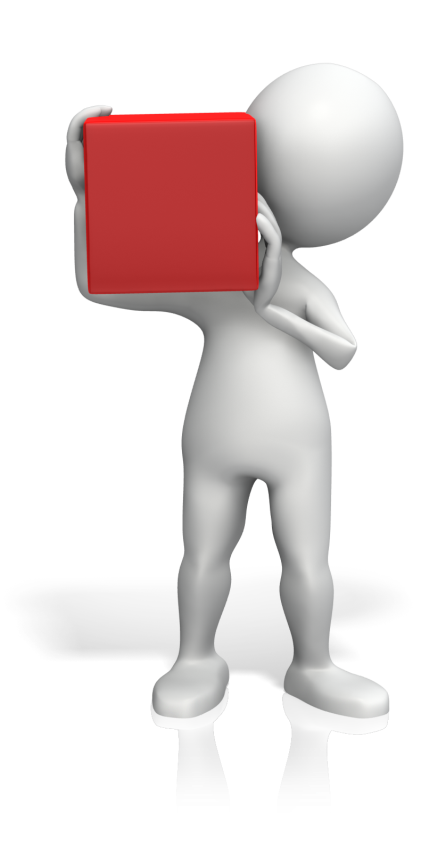 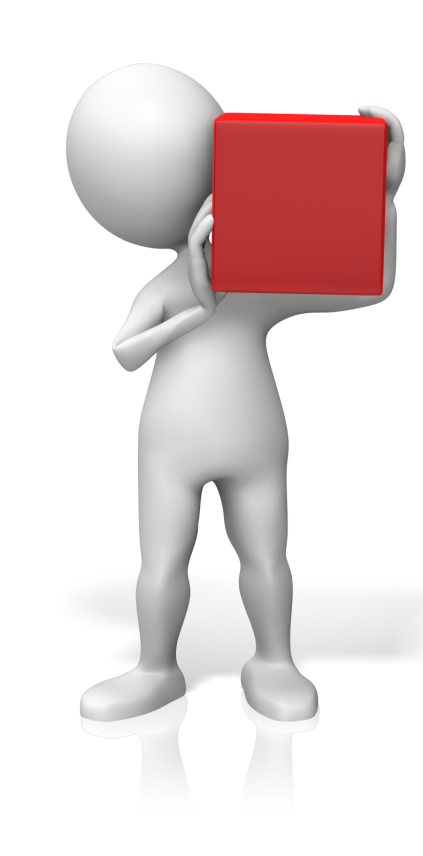 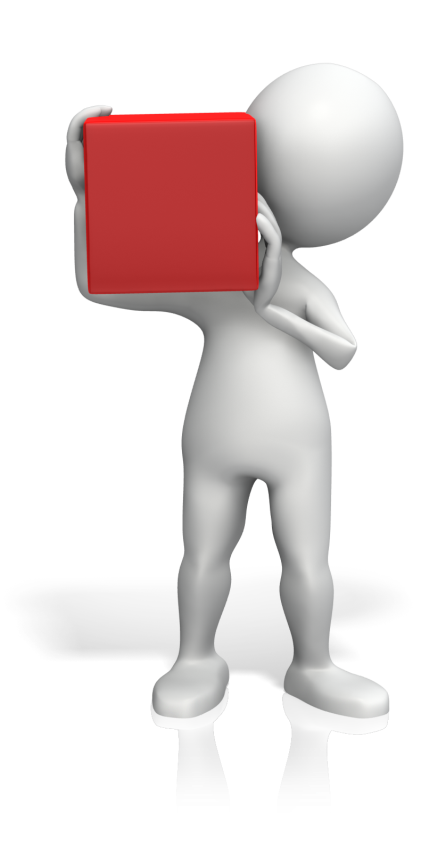 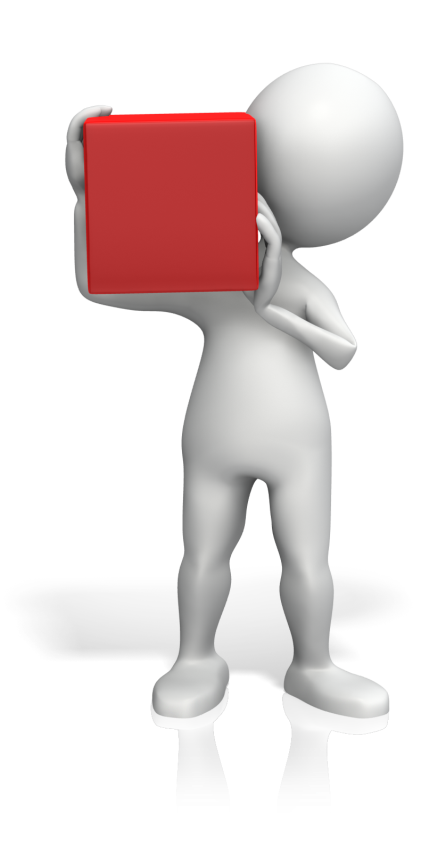 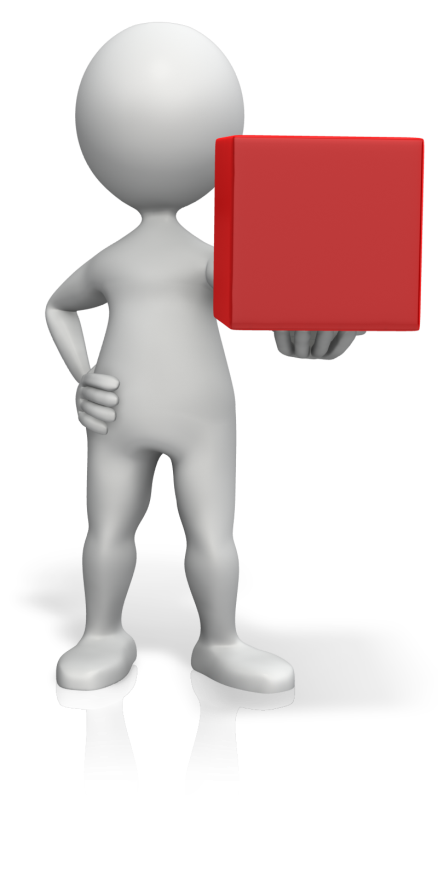 A
R
T
1
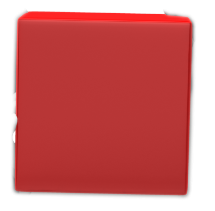 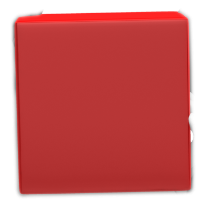 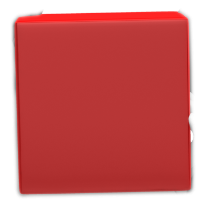 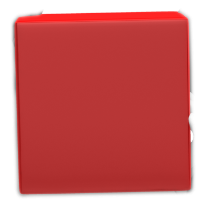 P
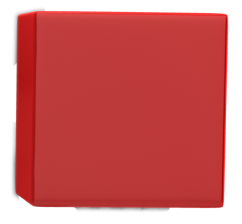 Personal Education Plan P.E.P.
Read to Achieve
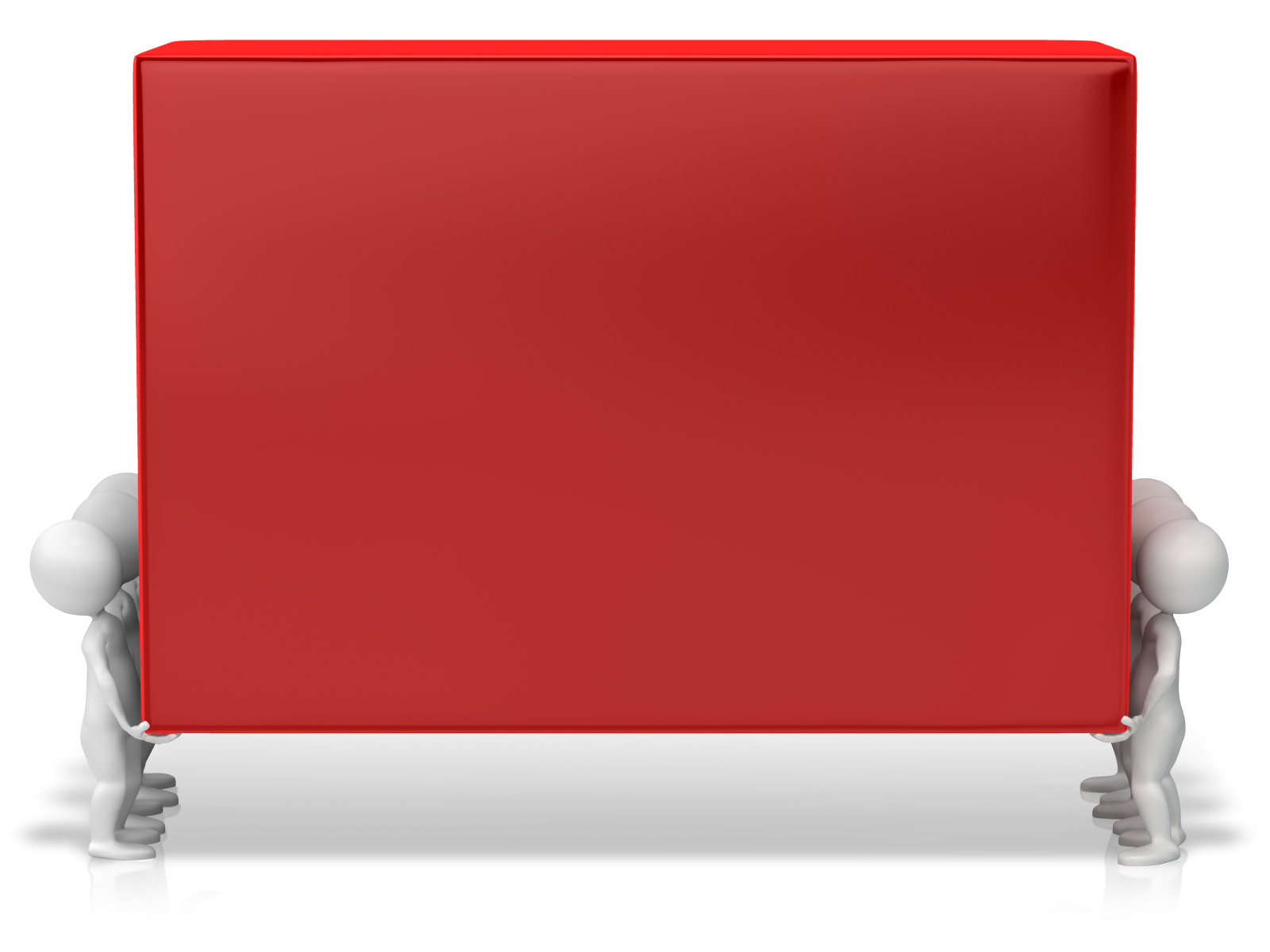 PEP developed if student is below proficiency
Must include focused interventions and goals
Parents receive a copy and are included in the reviews
Teachers monitor student’s progress frequently
Intensive reading instruction
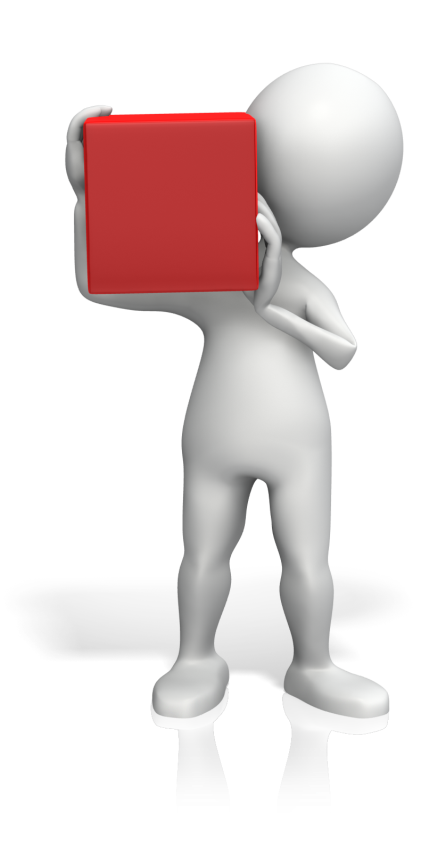 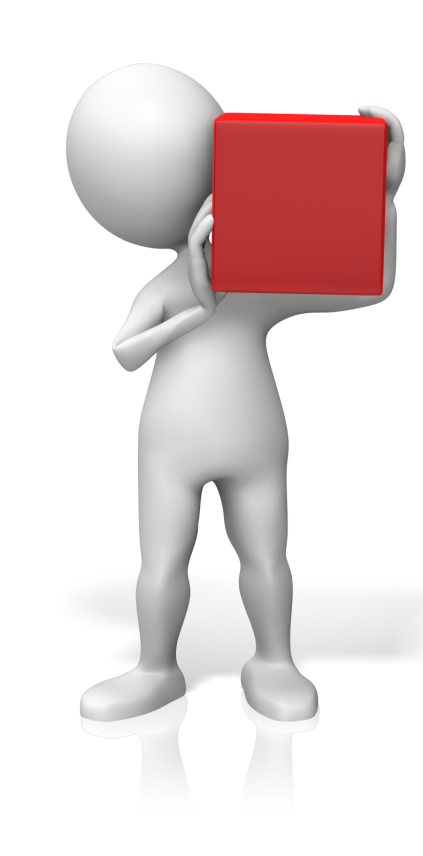 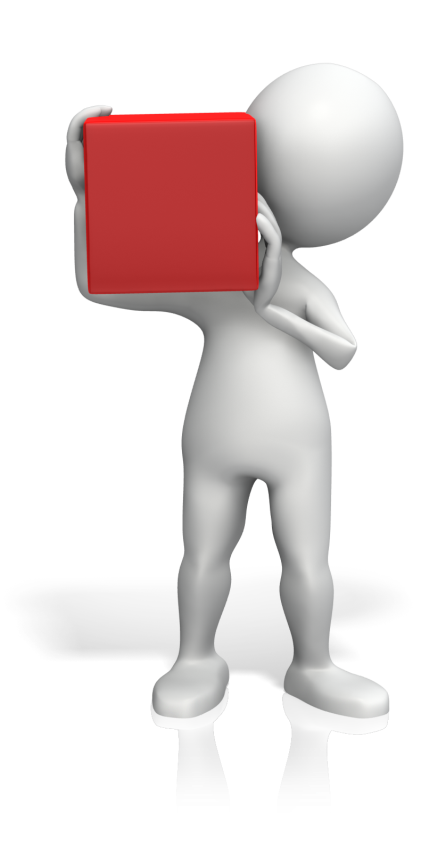 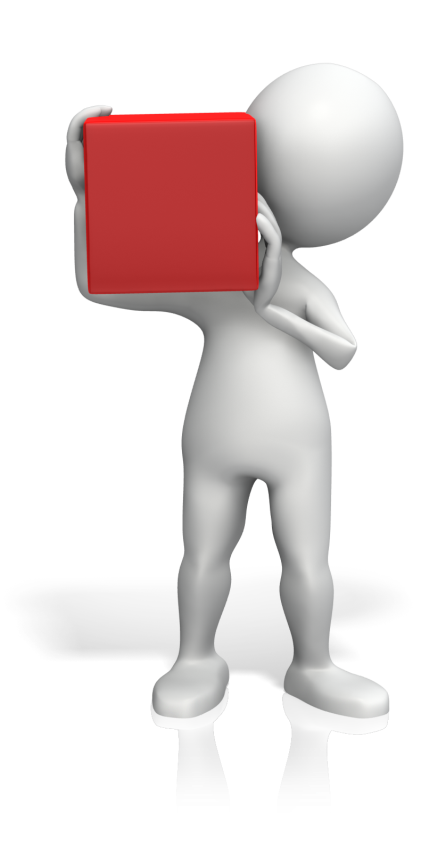 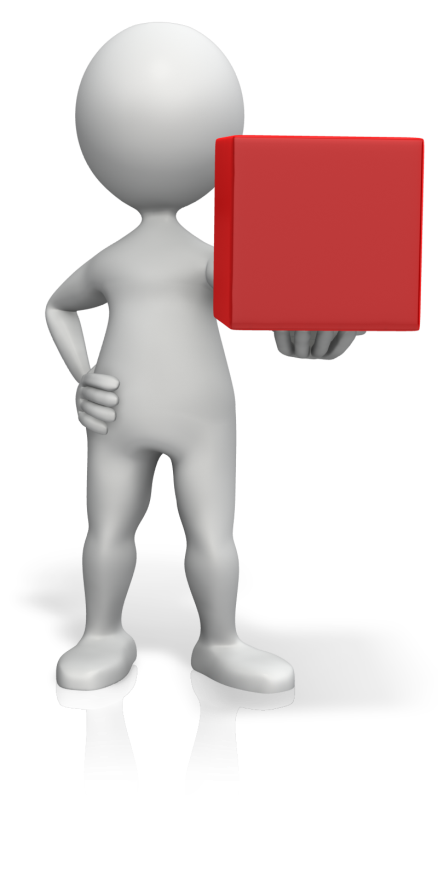 A
R
T
2
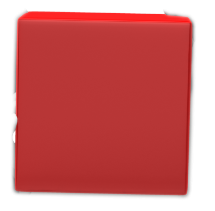 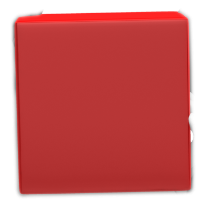 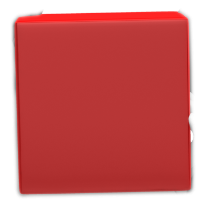 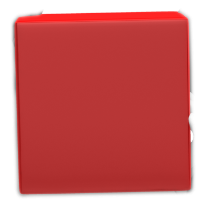 P
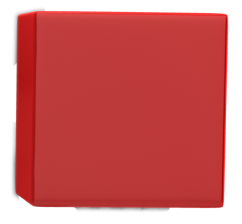 Passages
Read to Achieve
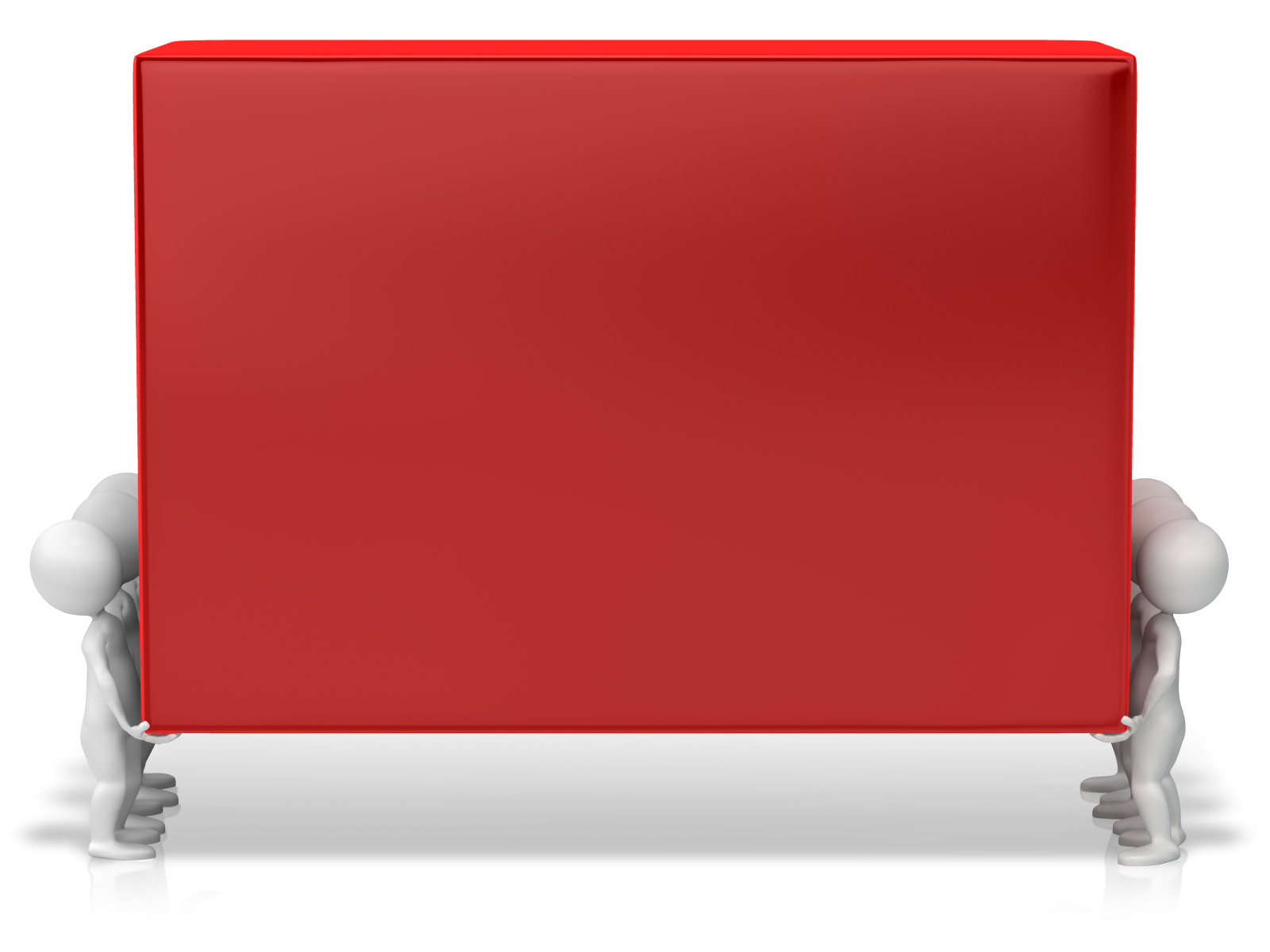 12 standards assessed
Students must have three (3) passages that average73% (11 out of 15) to master the standard
Must master 12 standards for a completed portfolio
Given based on student readiness
Part of instructional routine
Cold read
Must remain at school
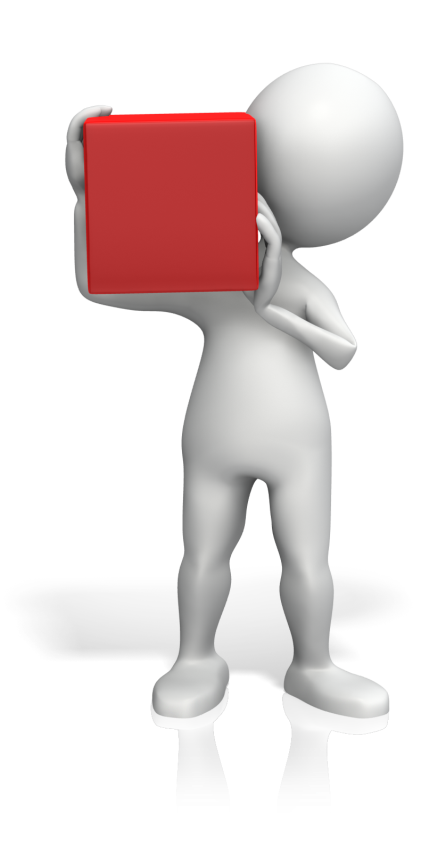 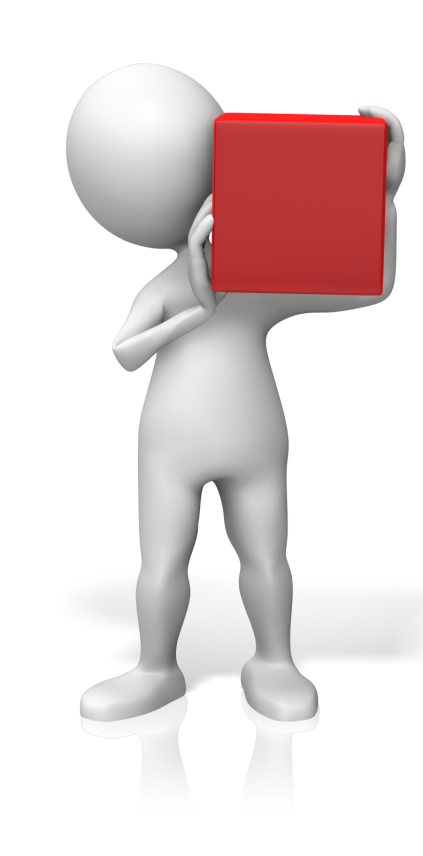 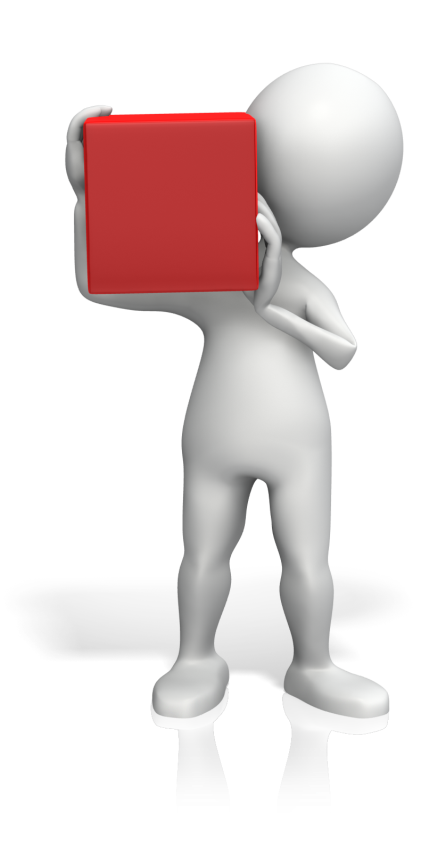 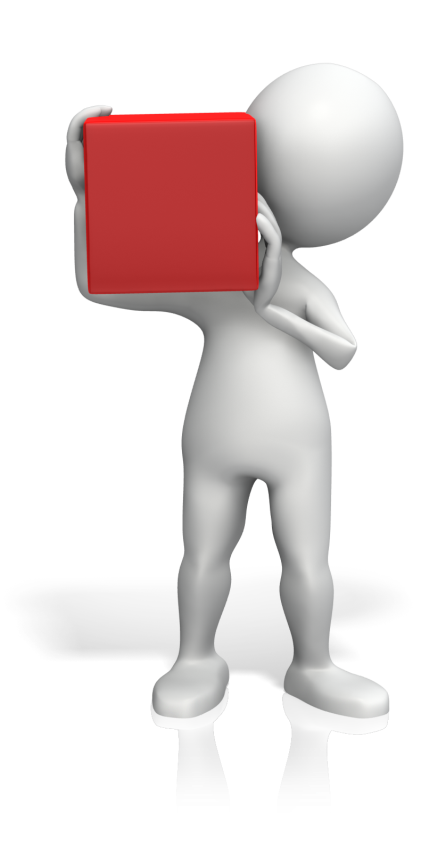 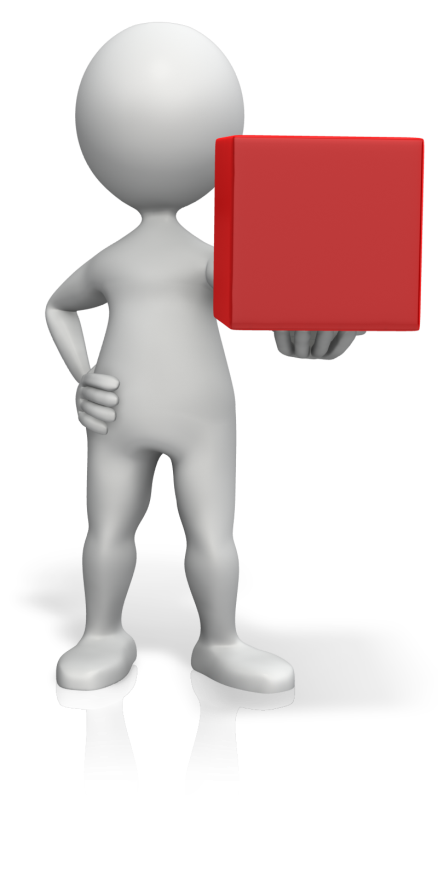 A
R
T
3
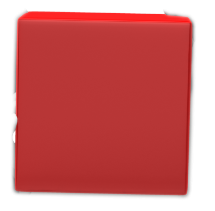 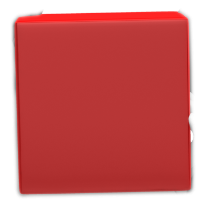 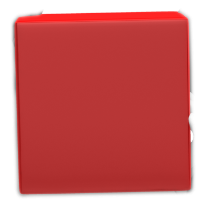 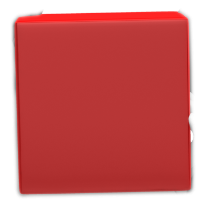 P
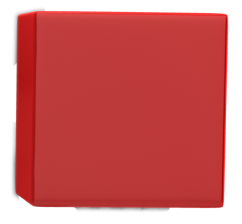 End-of-Grade Tests (EOG)
Read to Achieve
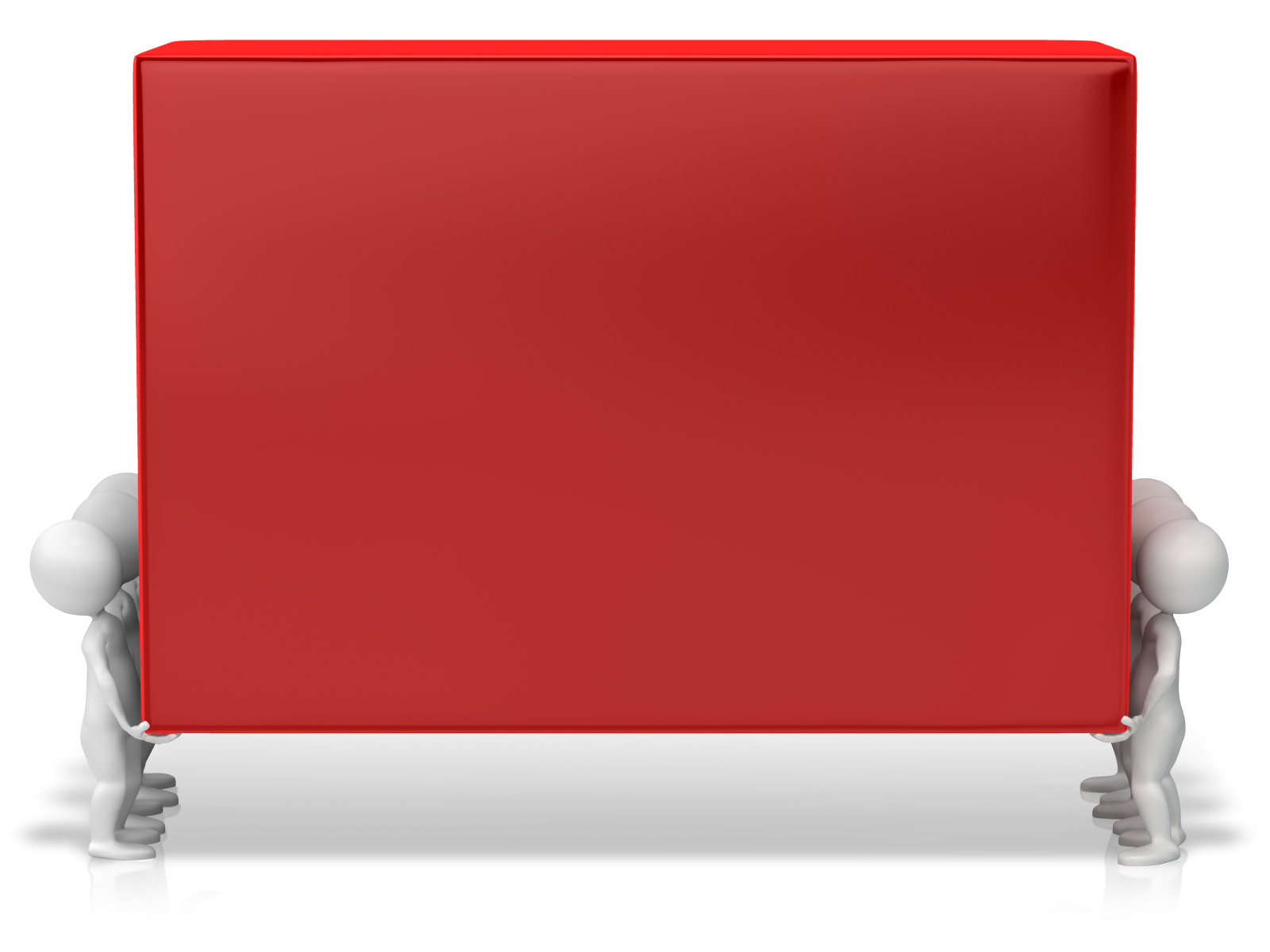 Measures progress on standards
Grades 3-8 take EOGs each spring
Scores range from Level I (lowest) – Level IV (highest)
Multiple choice test
Read selections and answer questions
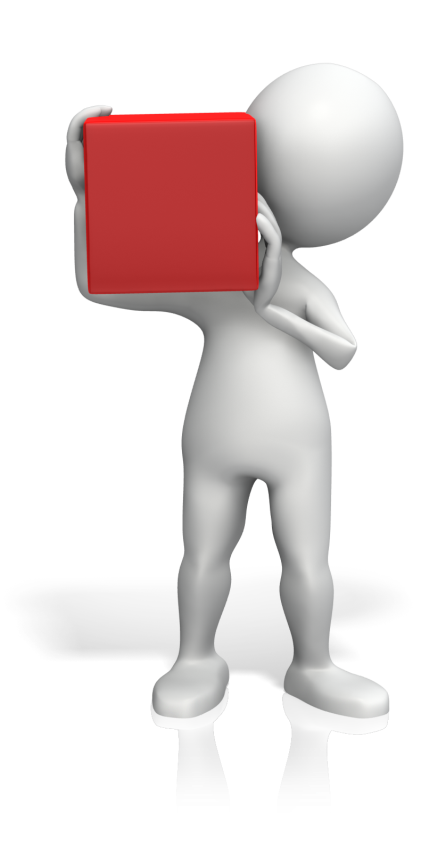 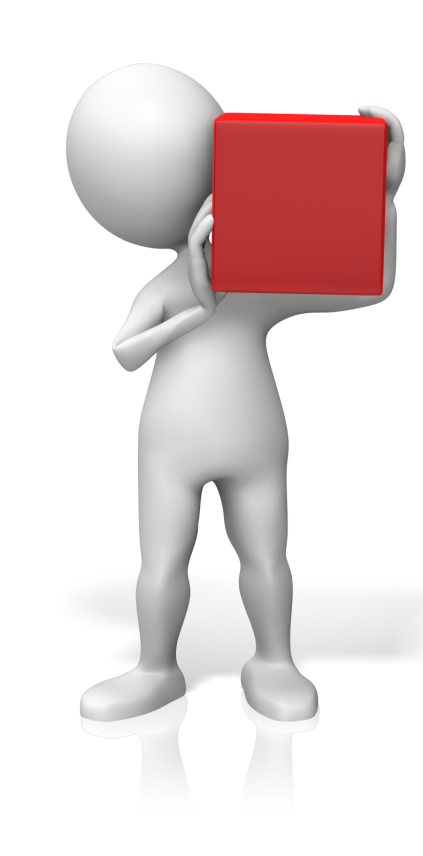 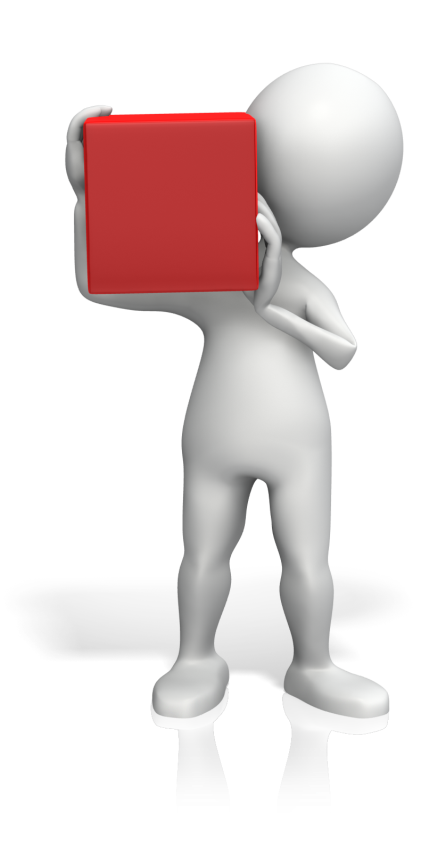 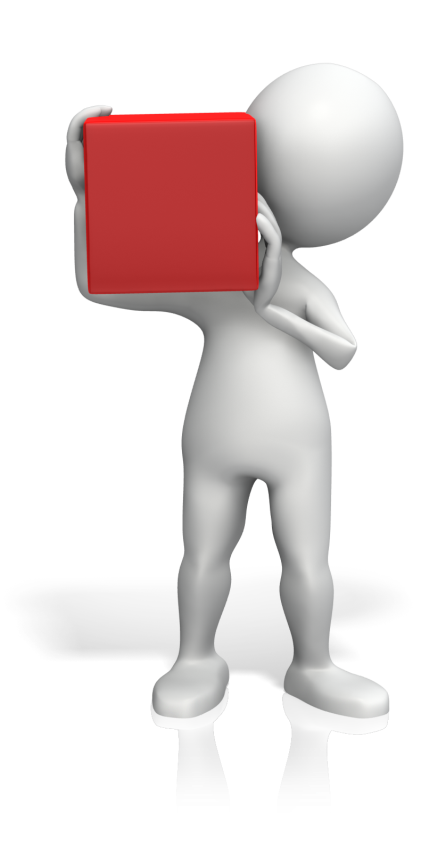 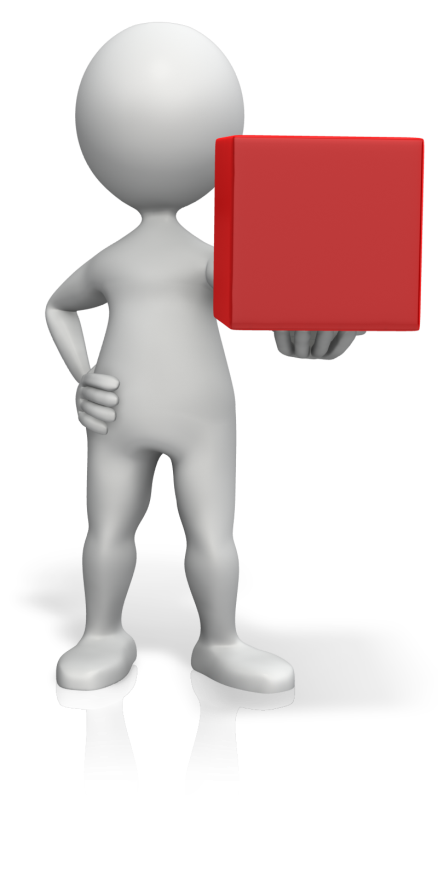 E
O
G
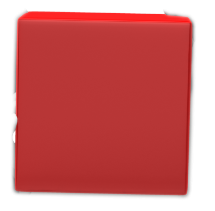 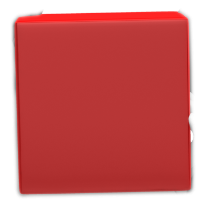 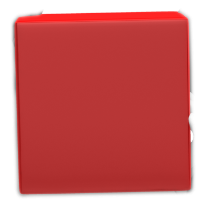 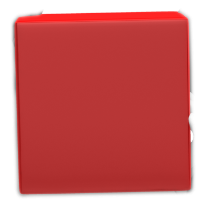 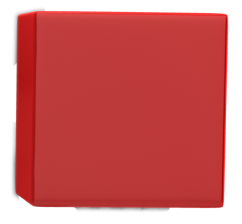 Non-Promotion
Read to Achieve
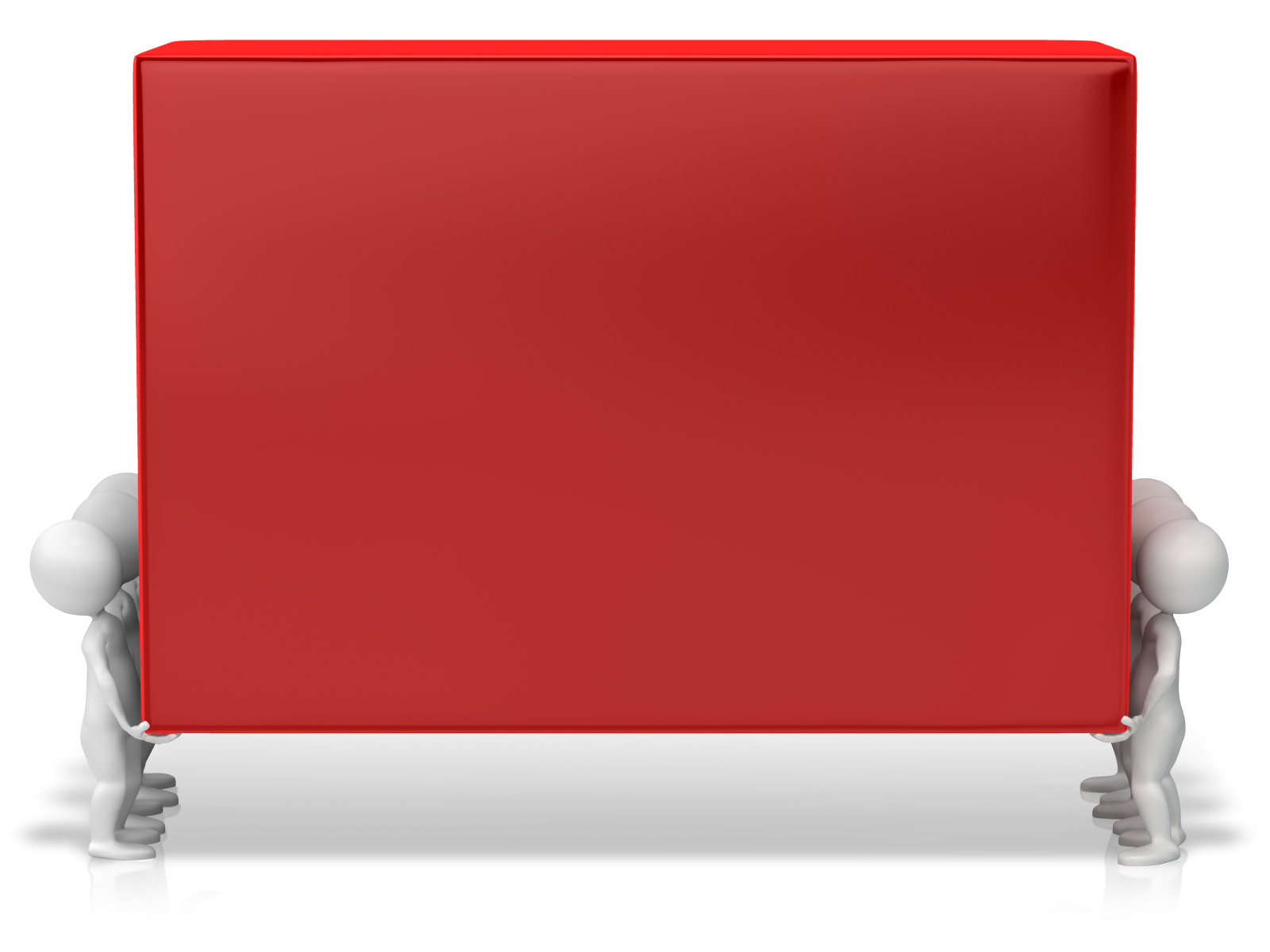 Score Level 1 or 2 on EOG
Good Cause Exemption
Notified in Writing
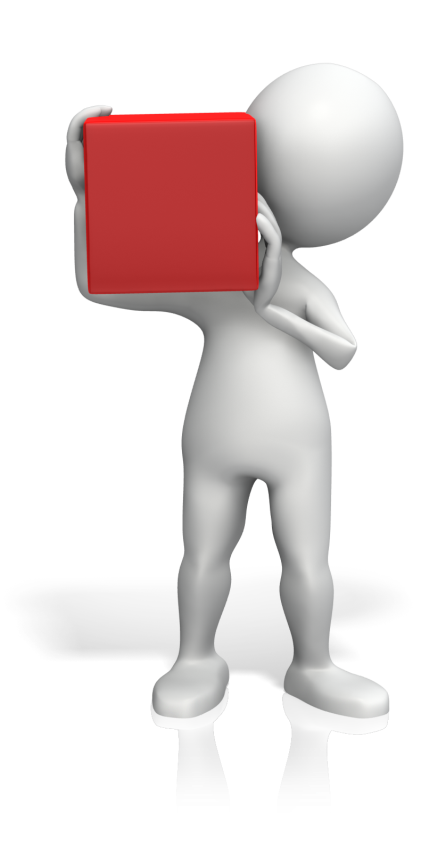 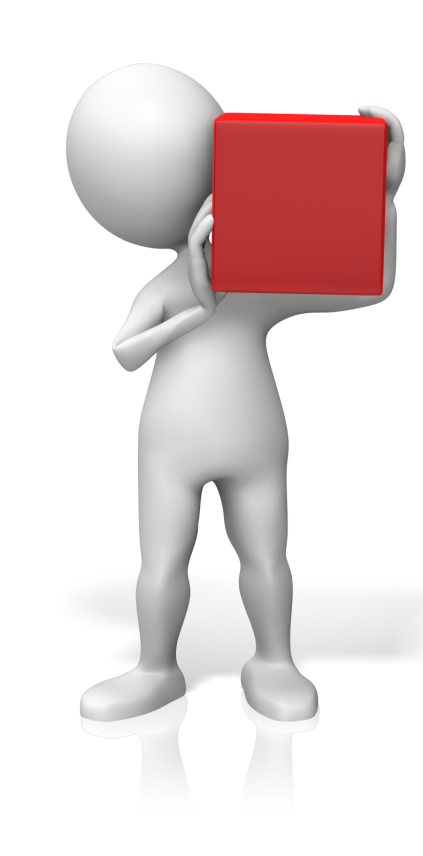 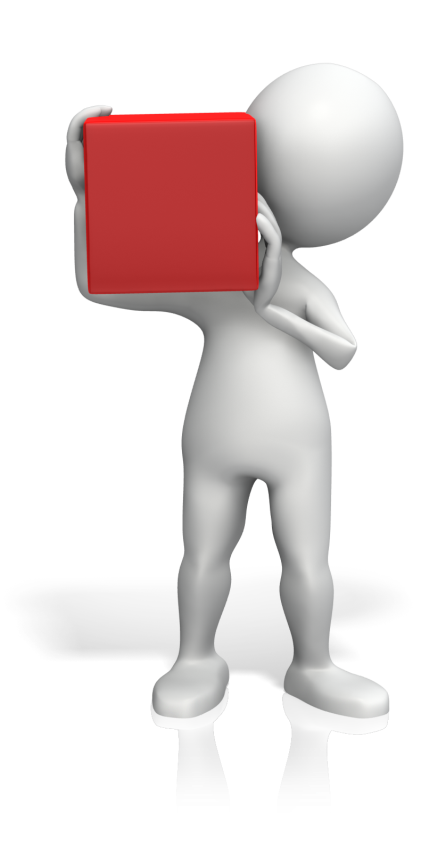 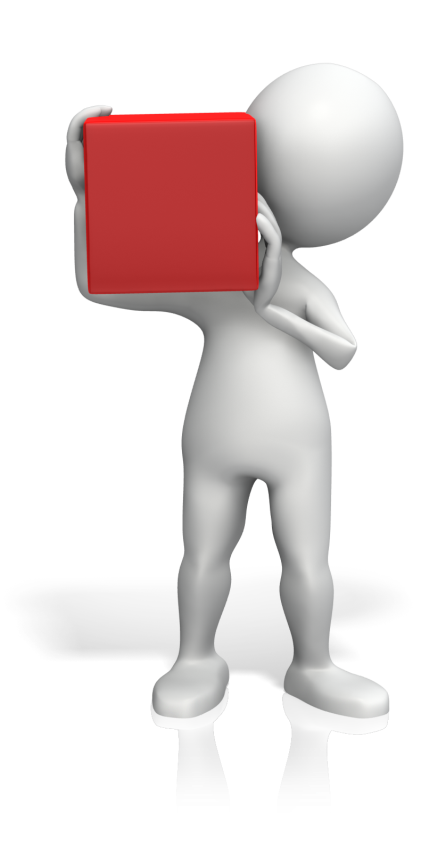 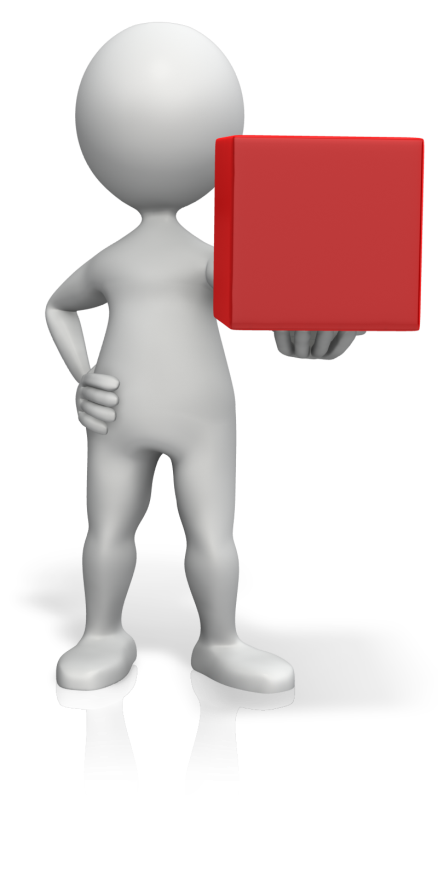 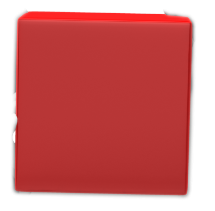 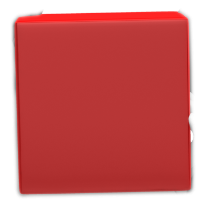 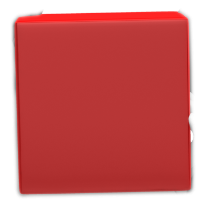 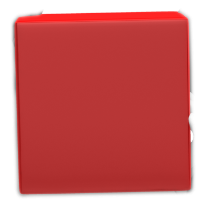 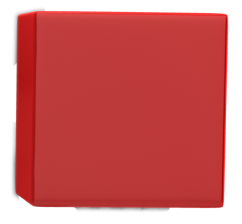 Summer Camps
Read to Achieve
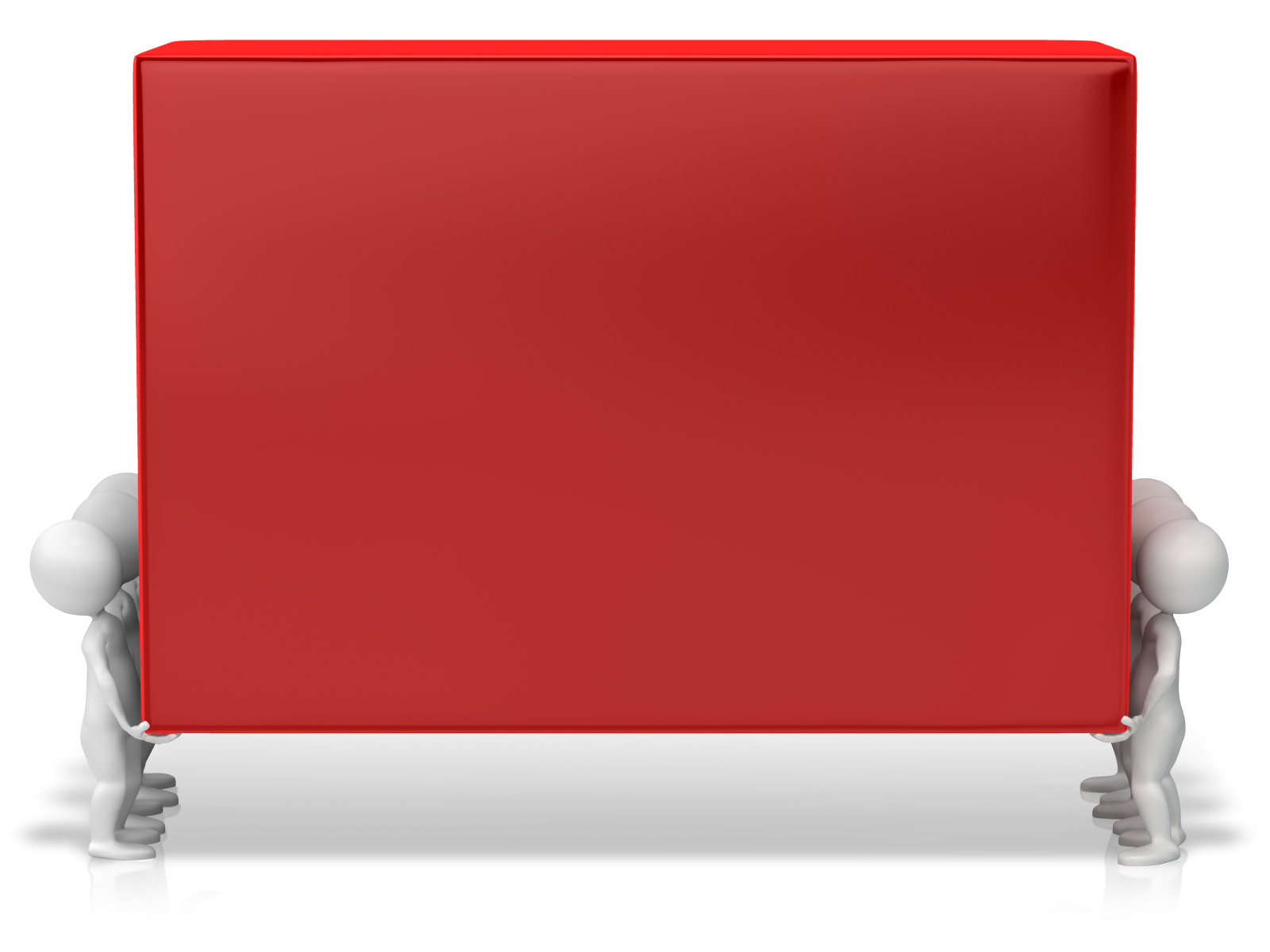 Provided by school district
No cost to parents
Six weeks
After camps
     -NC Read to Achieve Test
     -Completed Portfolio
Parent/Guardian determines attendance (no attendance results in retention in 3rd grade classroom next school year)
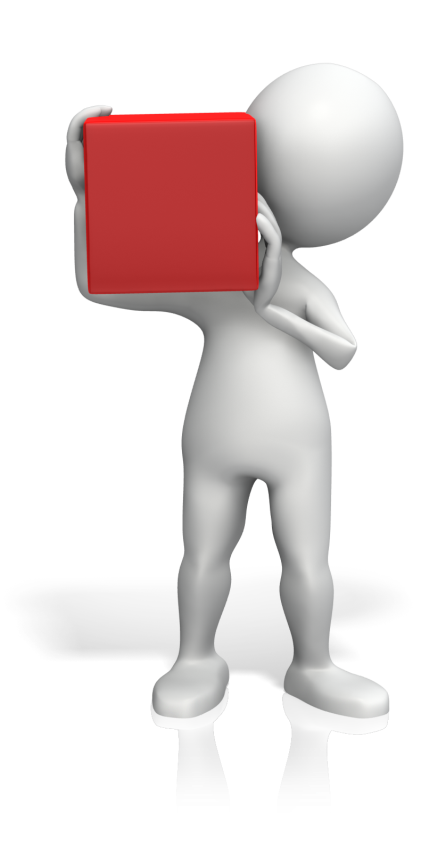 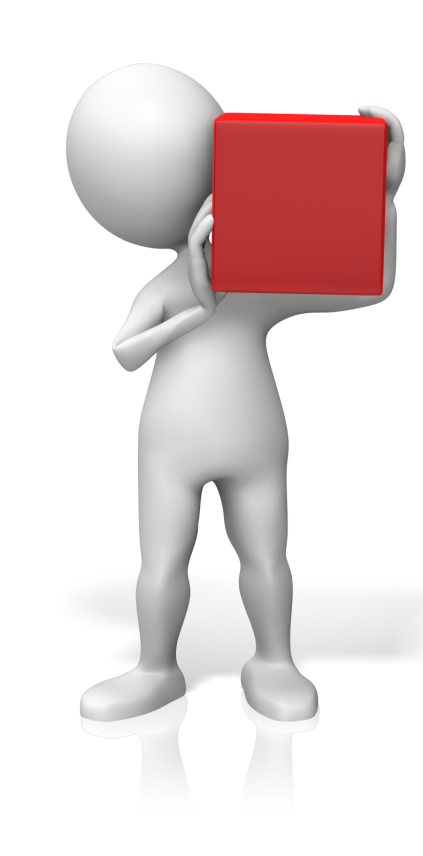 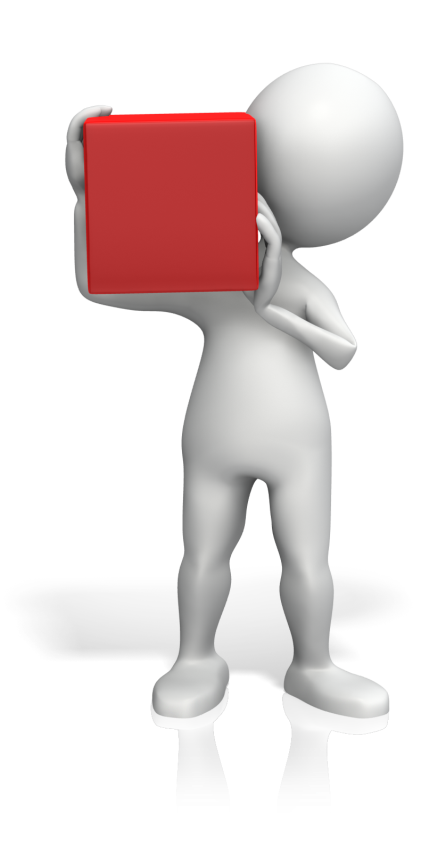 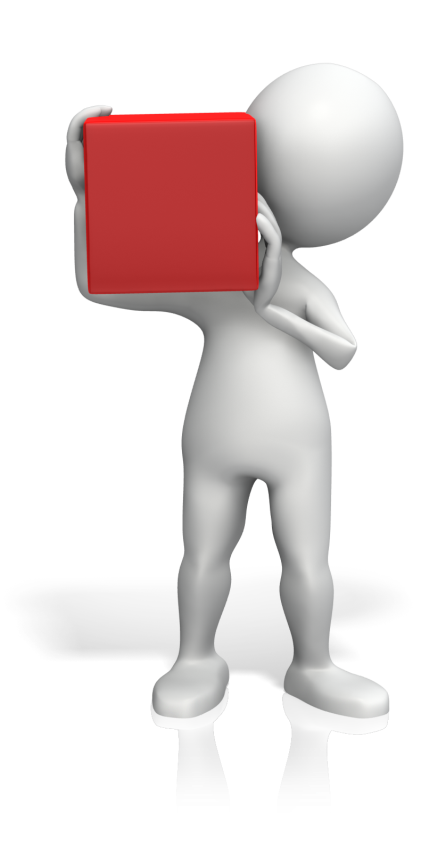 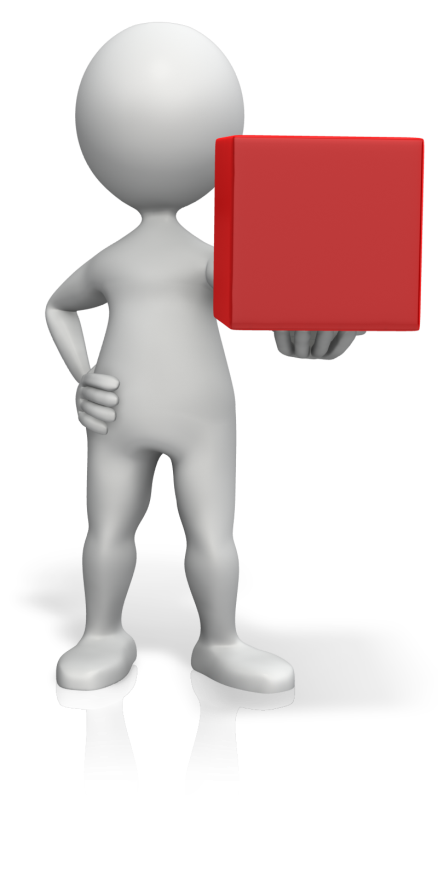 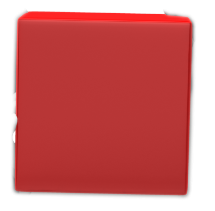 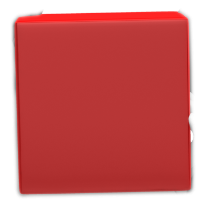 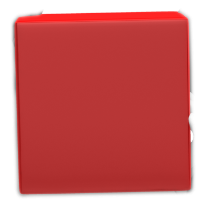 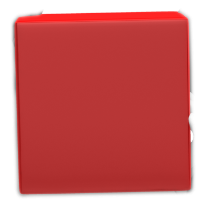 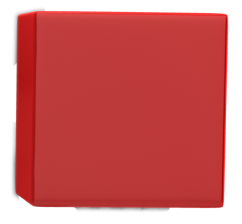 Retention Label
Read to Achieve
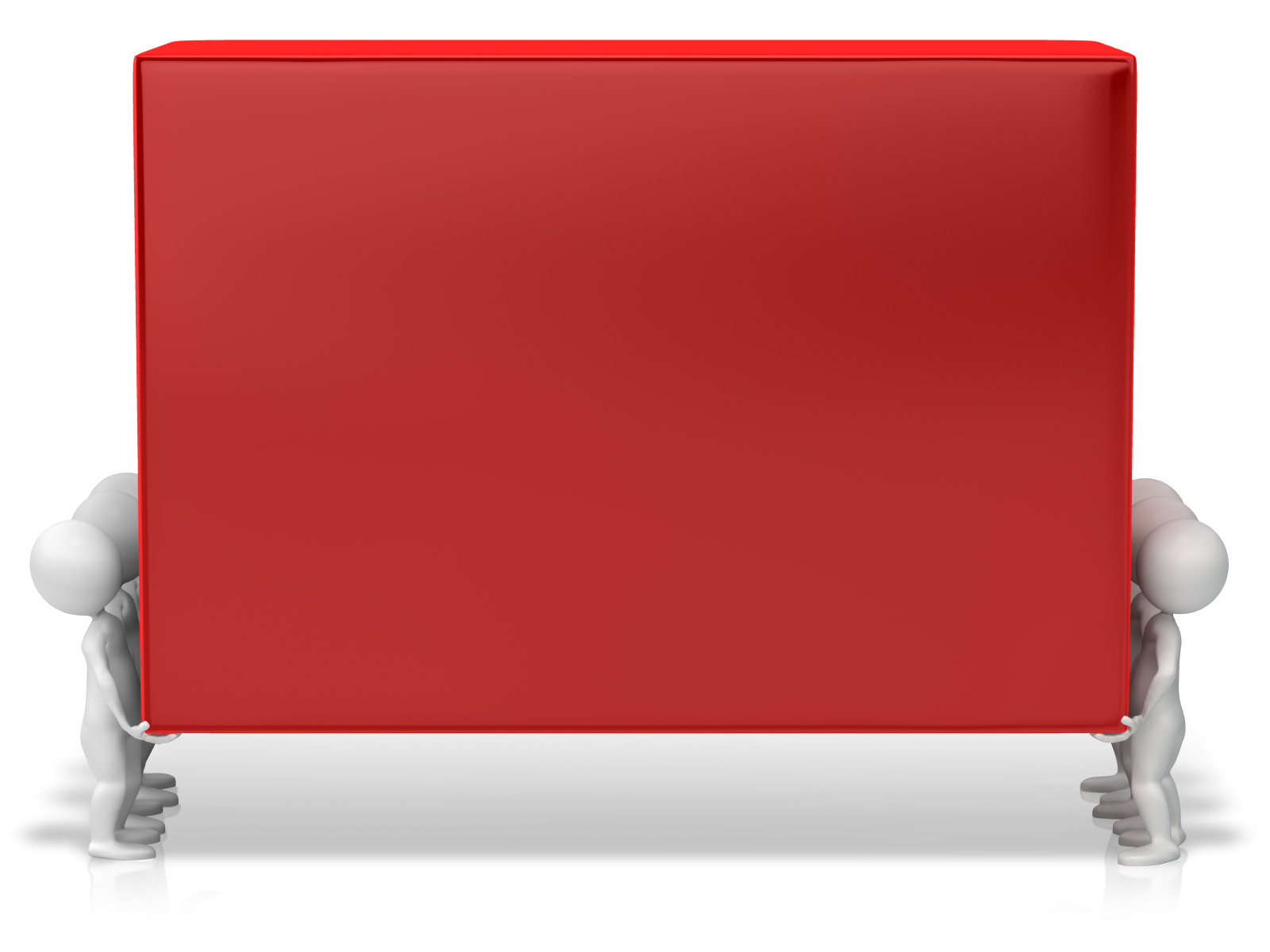 Remains until successful completion of portfolio completion or proficient score on assessment
Extra intensive  interventions and opportunities
Extra time to catch up in reading and build stronger skills for content areas
Reading deficiencies addressed prior to more difficult work and assignments
All students reading with proficiency
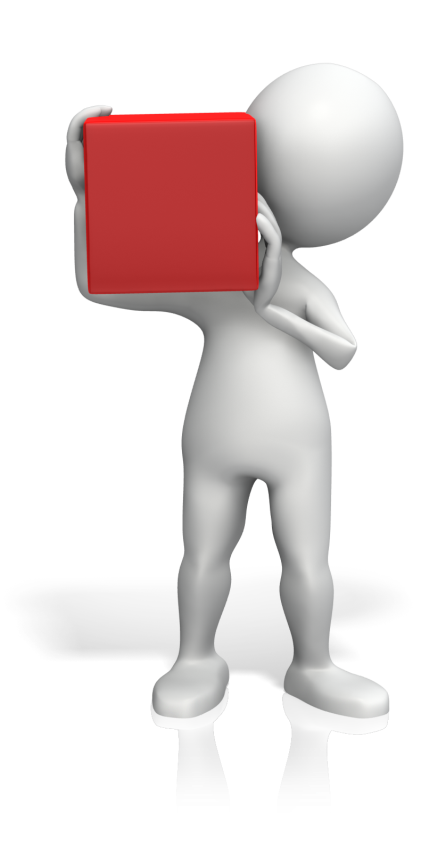 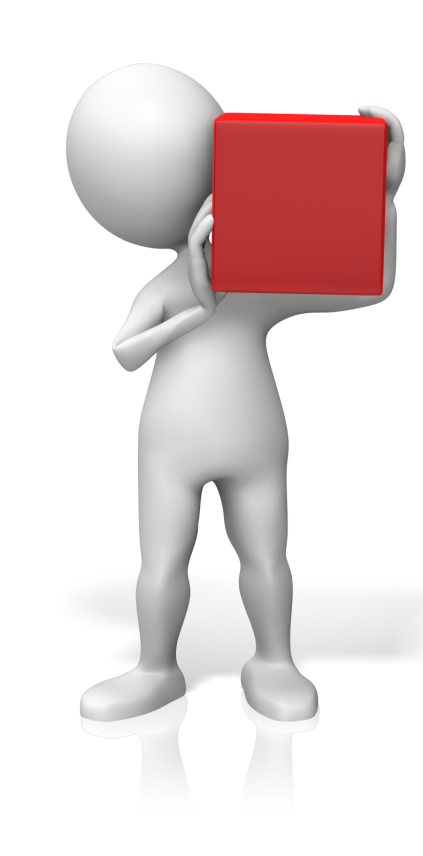 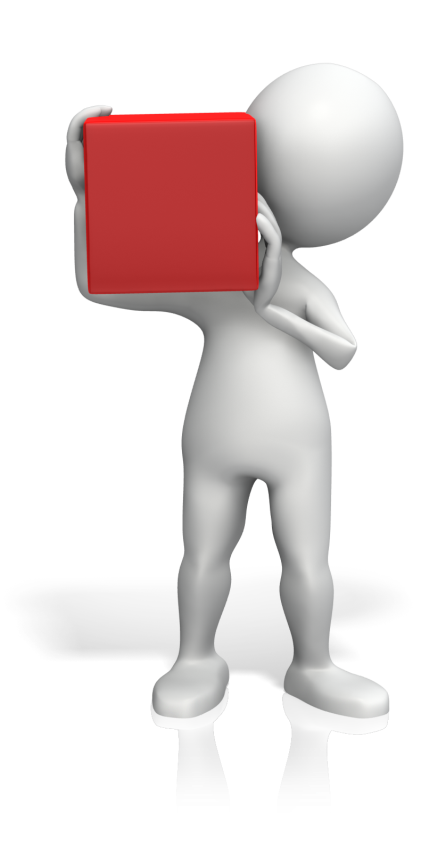 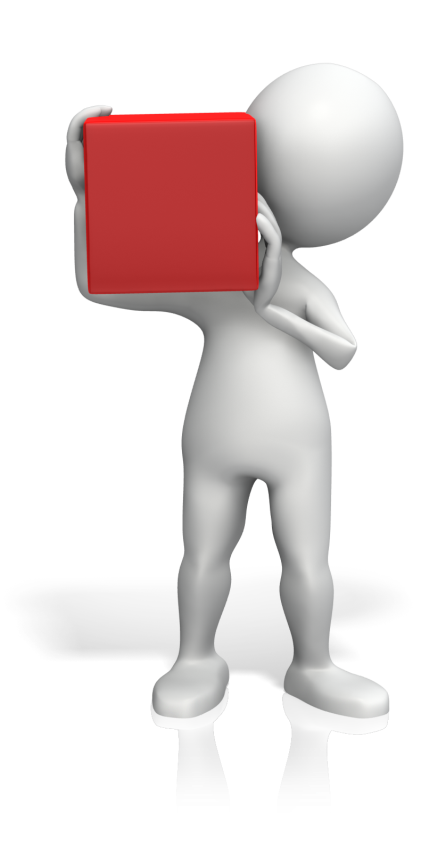 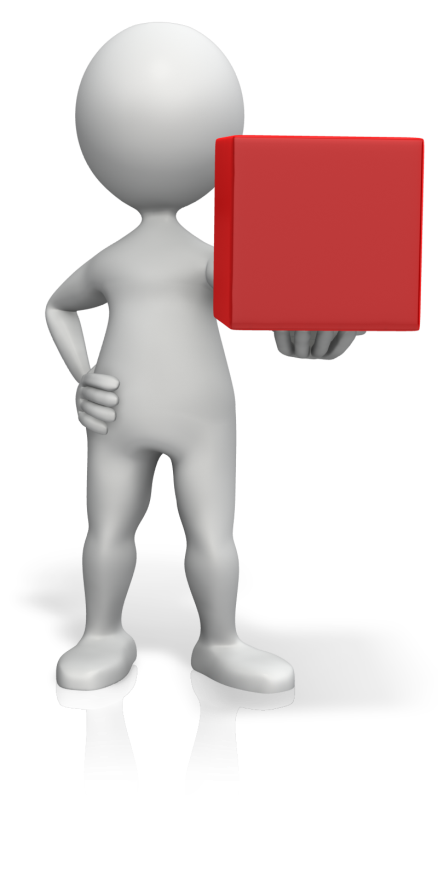 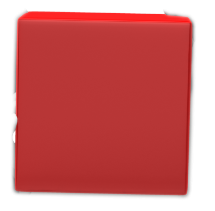 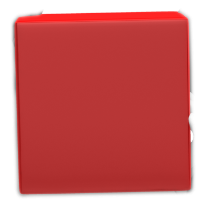 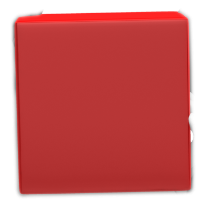 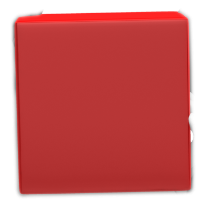 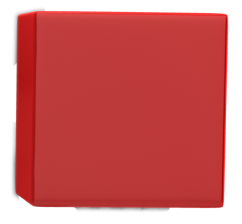 Successful Reading Development
Read to Achieve
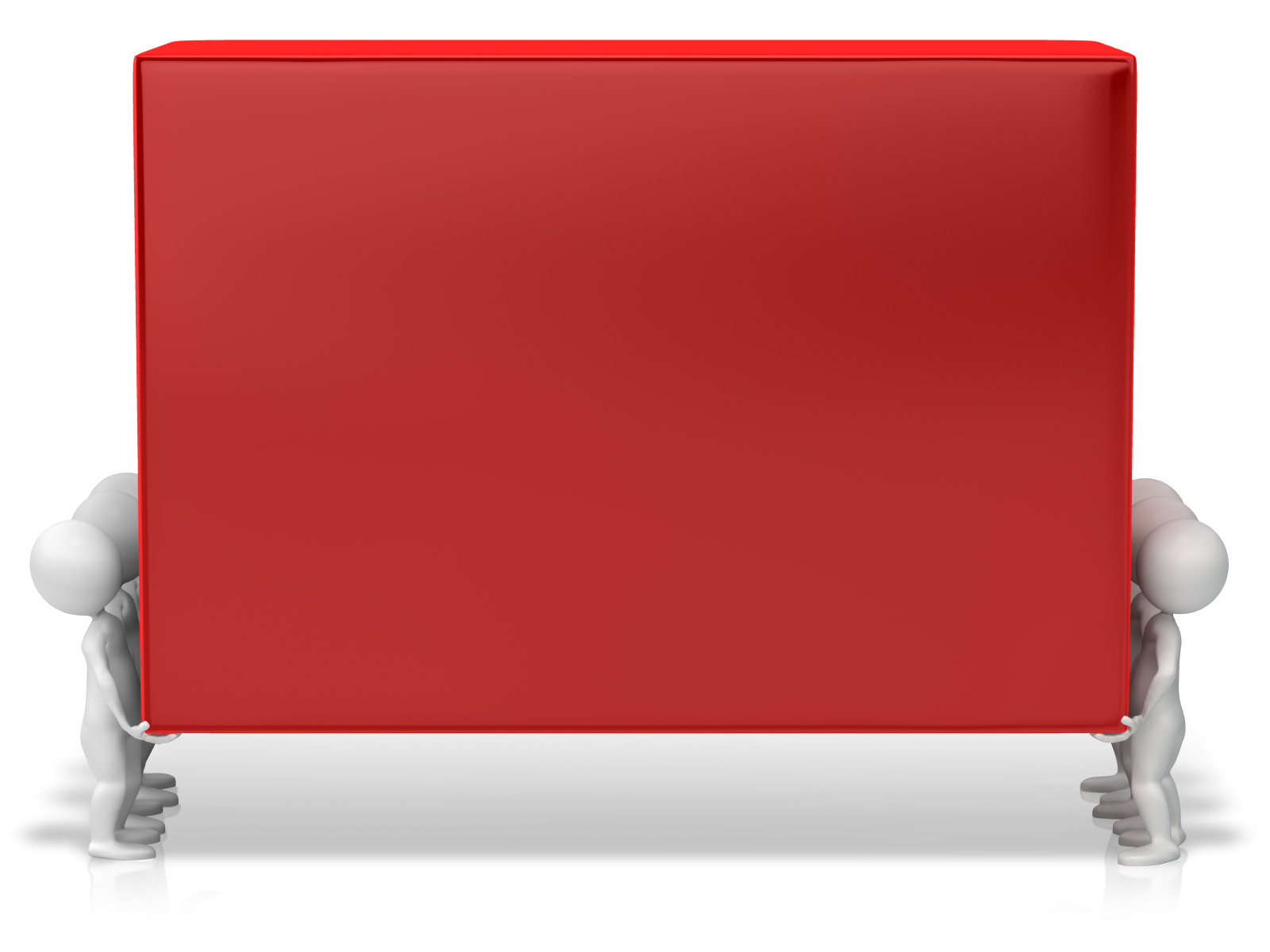 3 / 4 transitional or accelerated class

- 4th grade classes
- 4th grade standards and curriculum
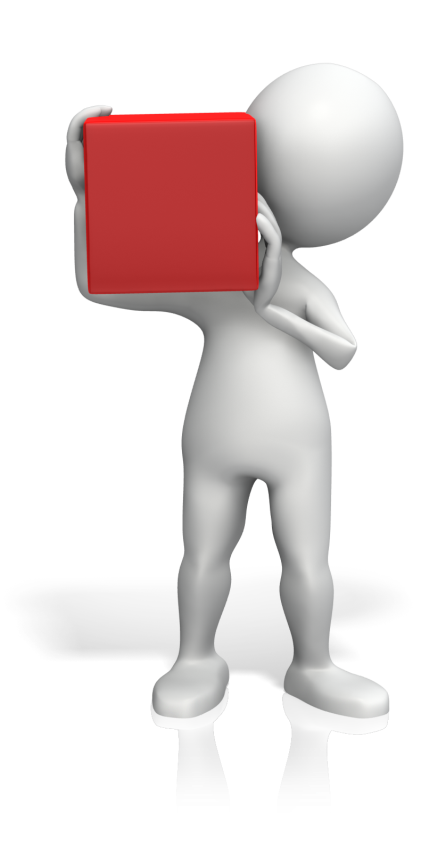 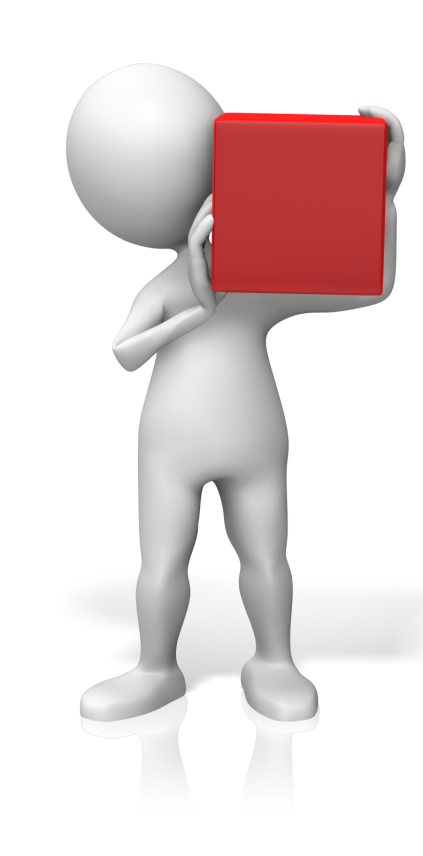 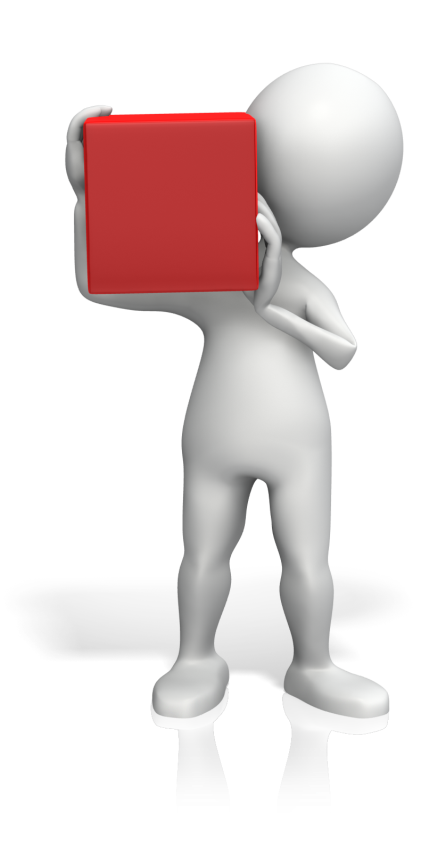 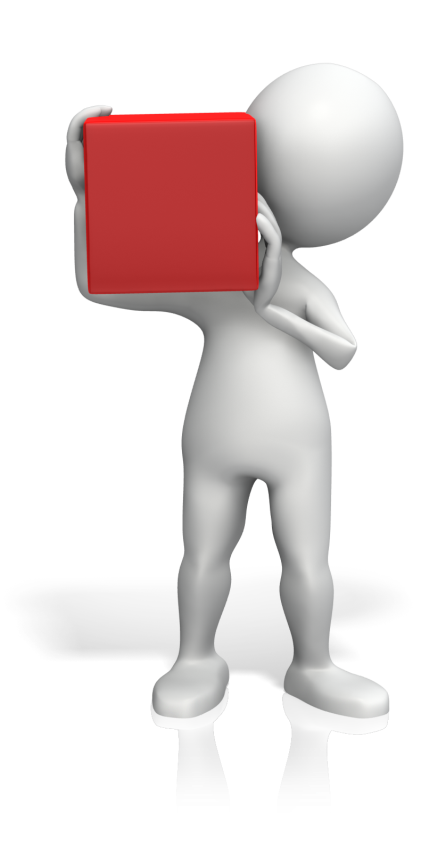 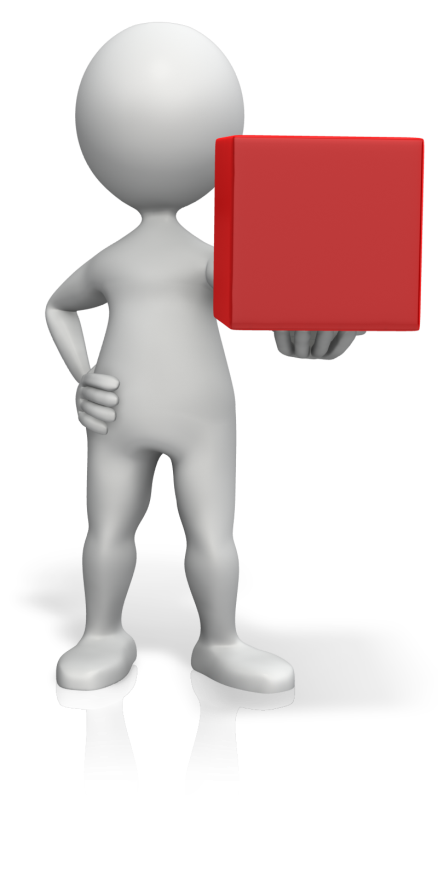 L
A
S
S
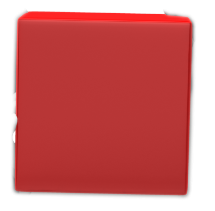 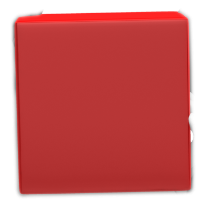 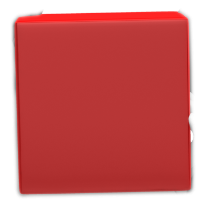 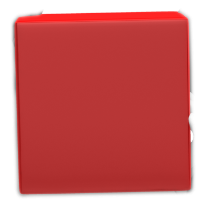 C
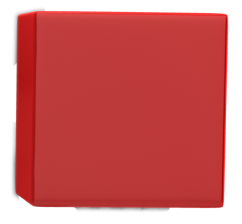 Mid-Year Promotion
Read to Achieve
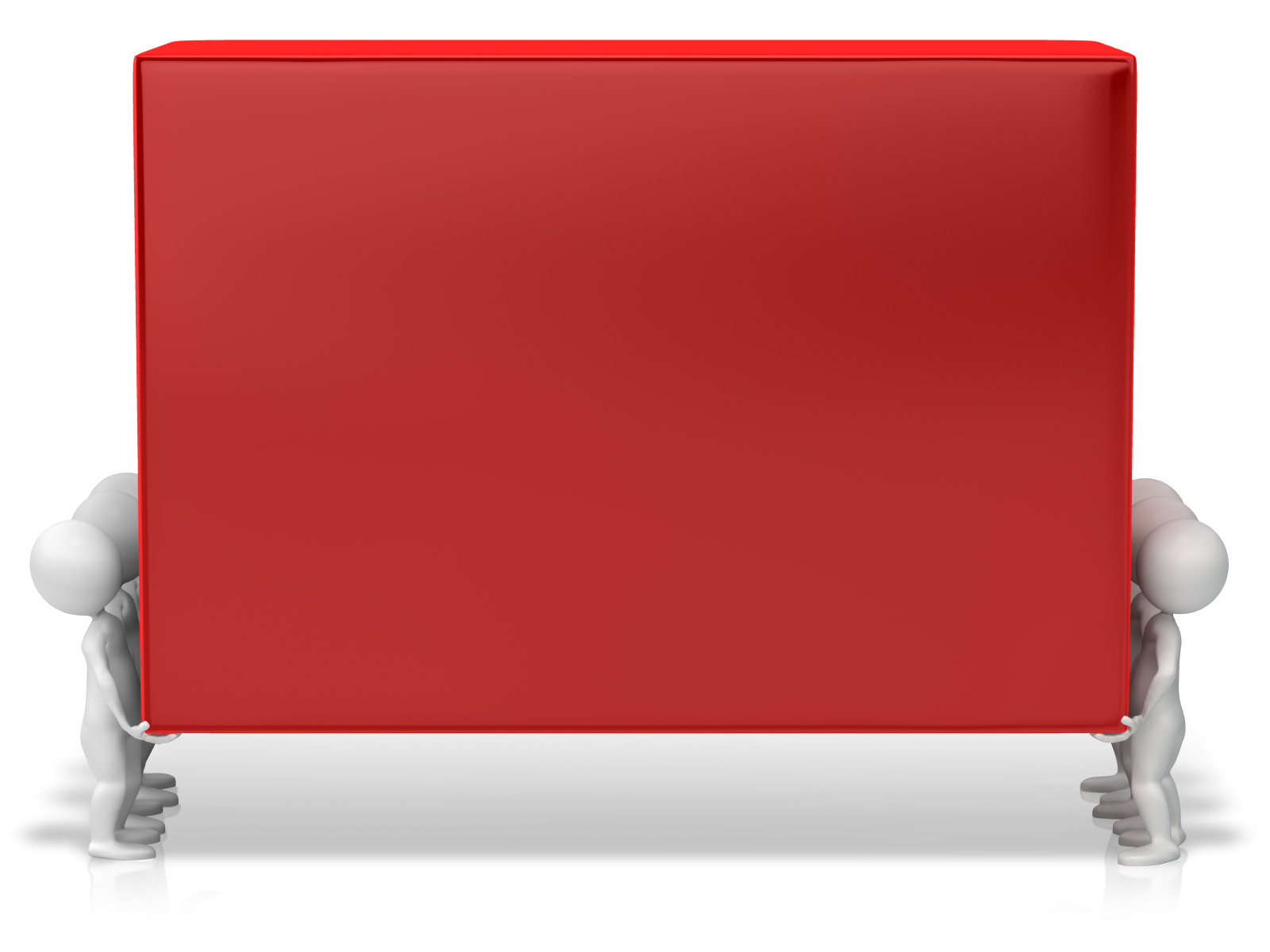 Read to Achieve Test or Completed Reading Portfolio
November 1
Retained label removed if proficient
Begin work based on 4th grade ELA standards if not proficient
All students remain in same classes for the duration of the school year
4th grade EOG
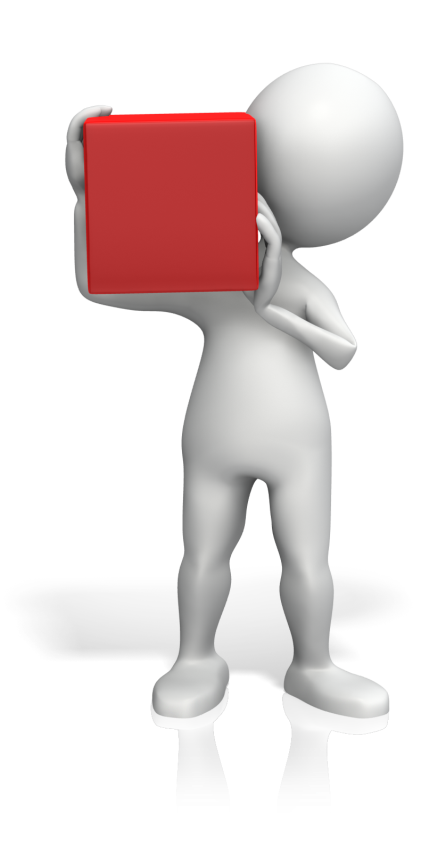 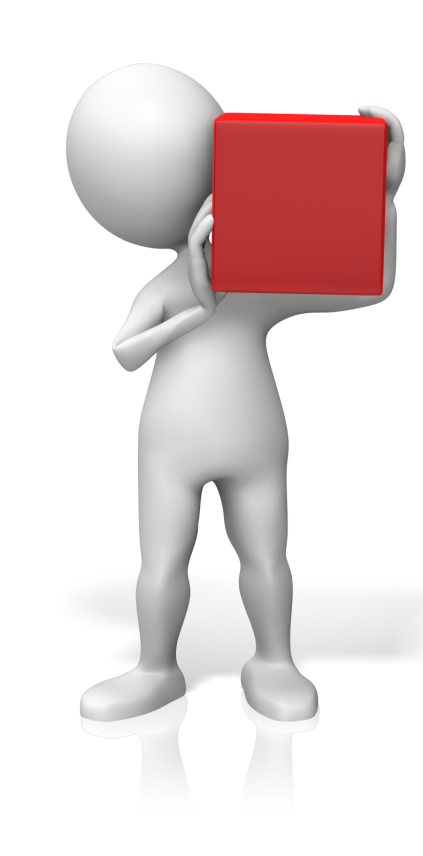 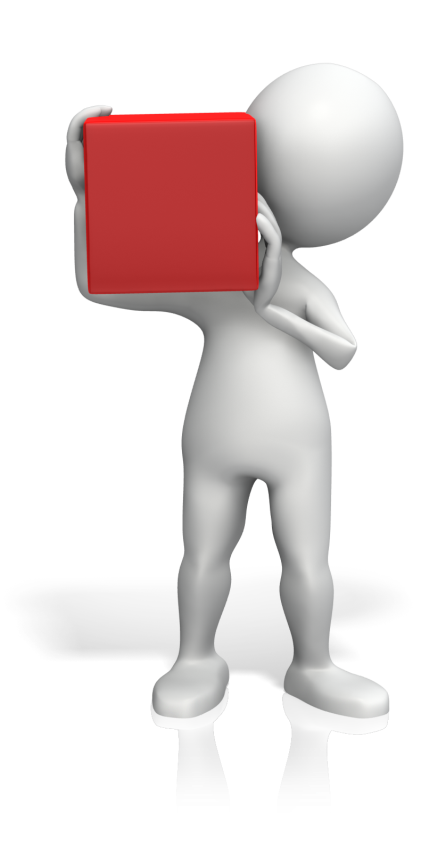 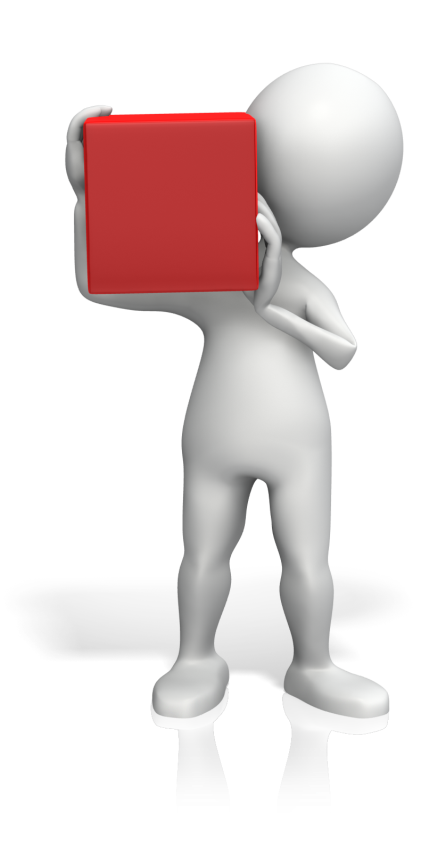 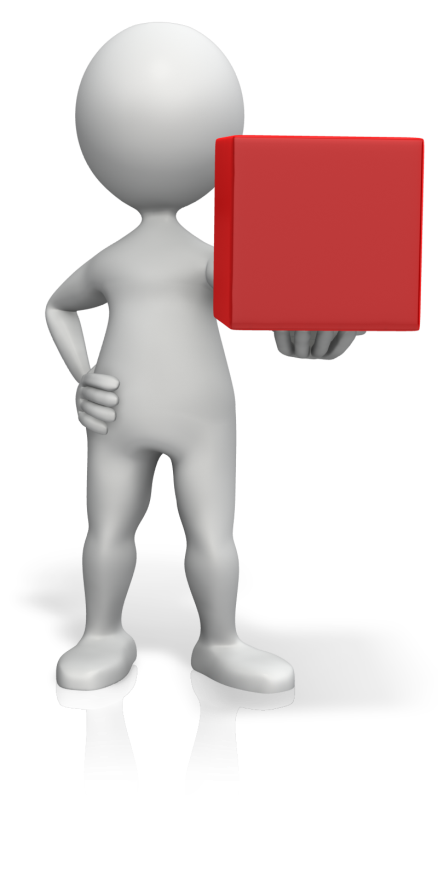 P
E
P
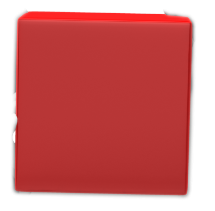 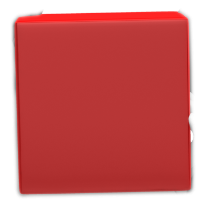 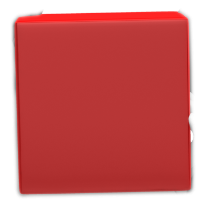 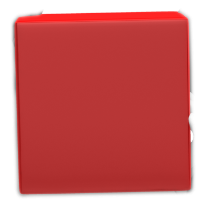 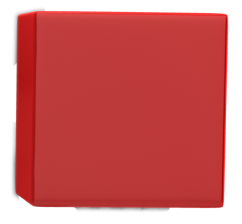 Read to Achieve
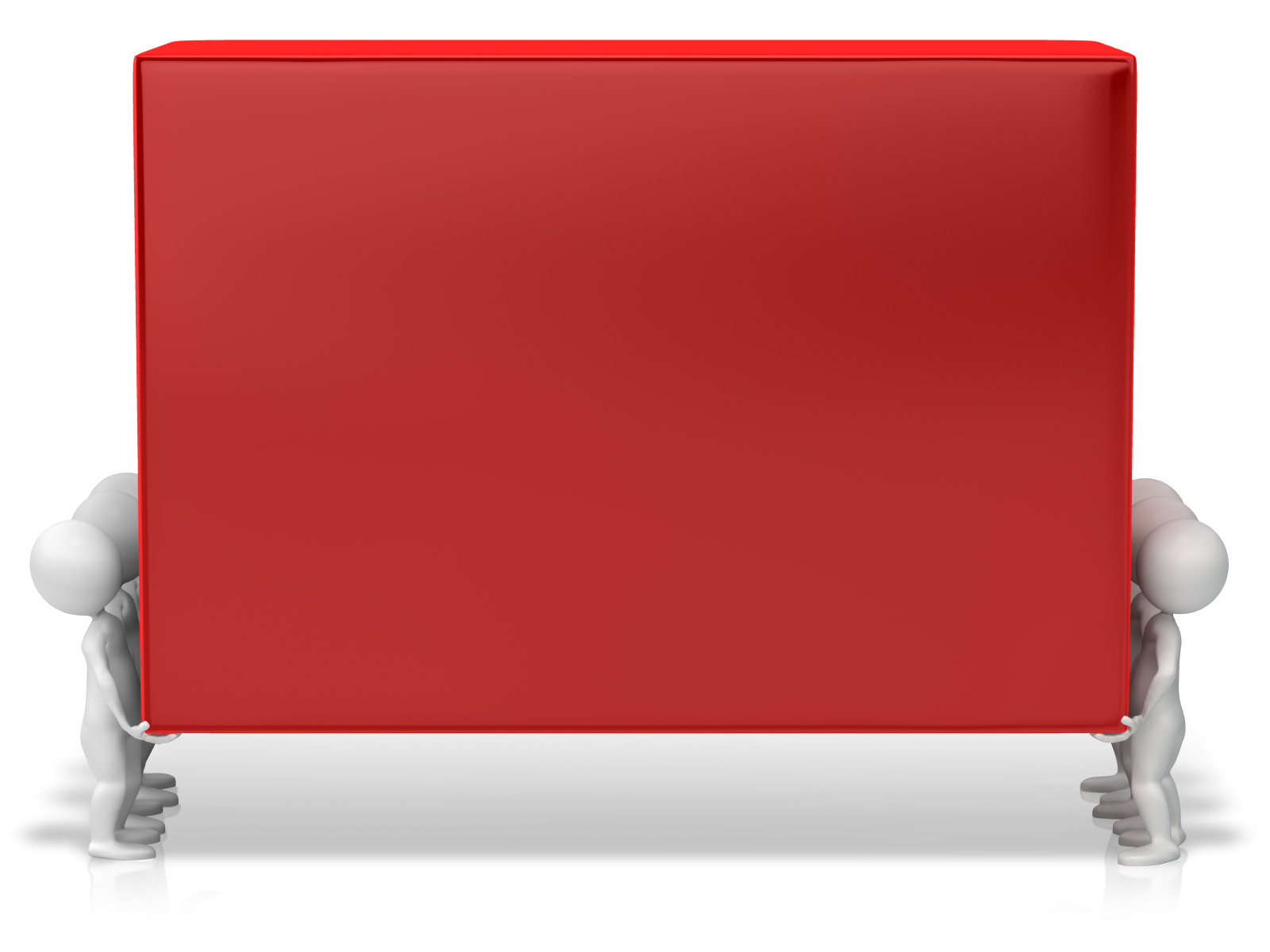 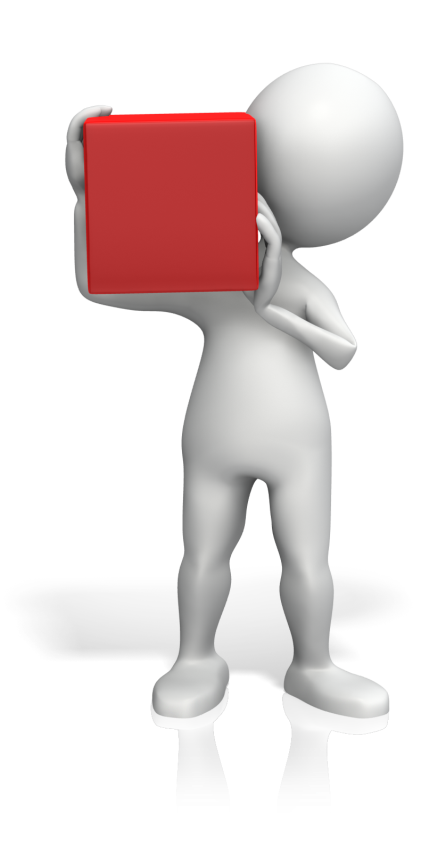 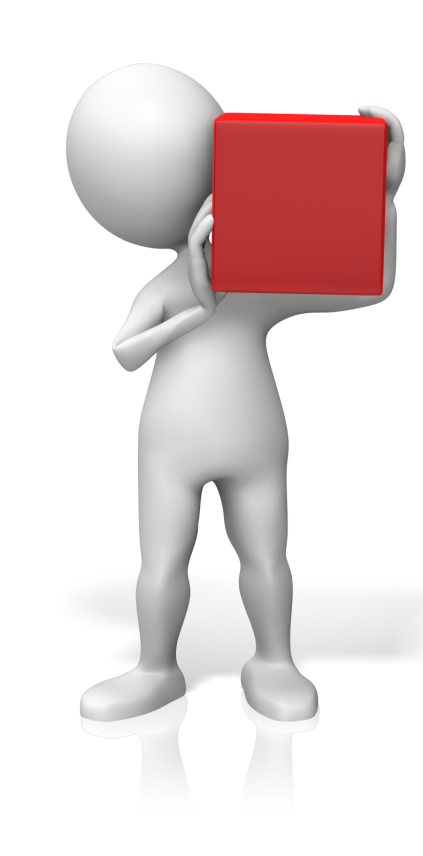 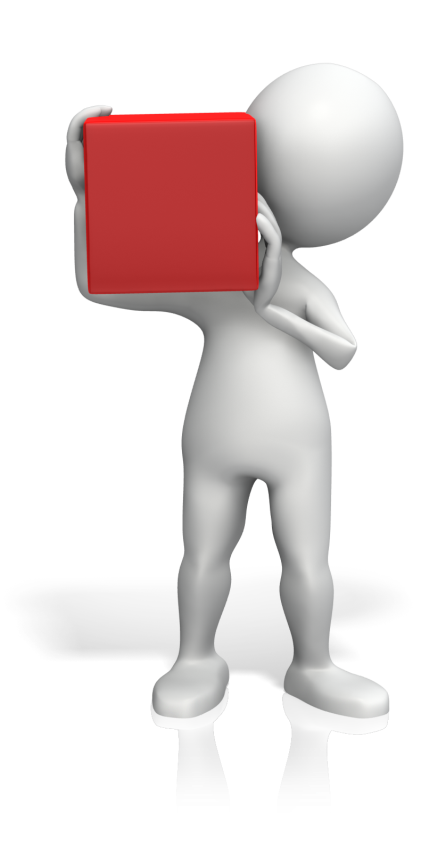 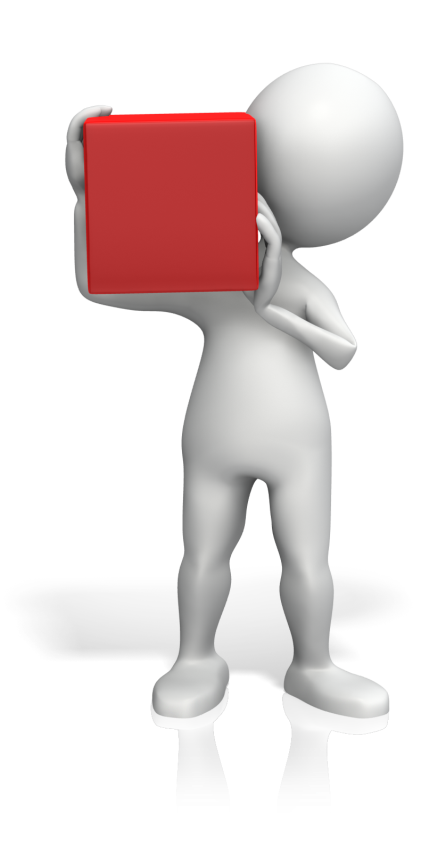 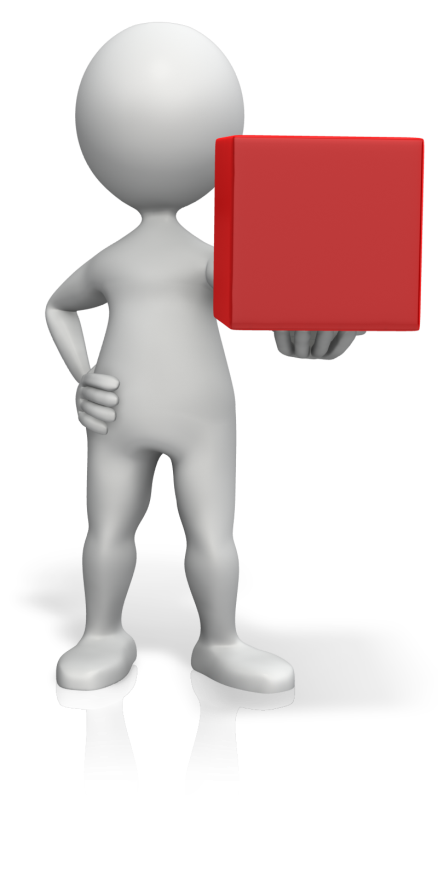 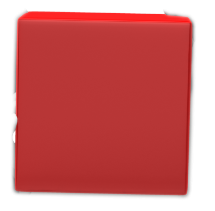 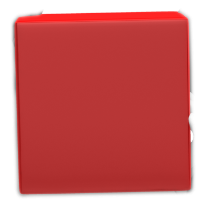 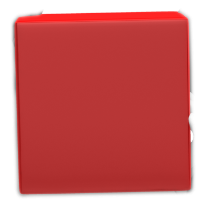 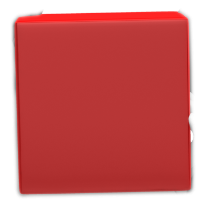 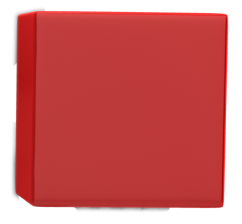 What Can I Do?
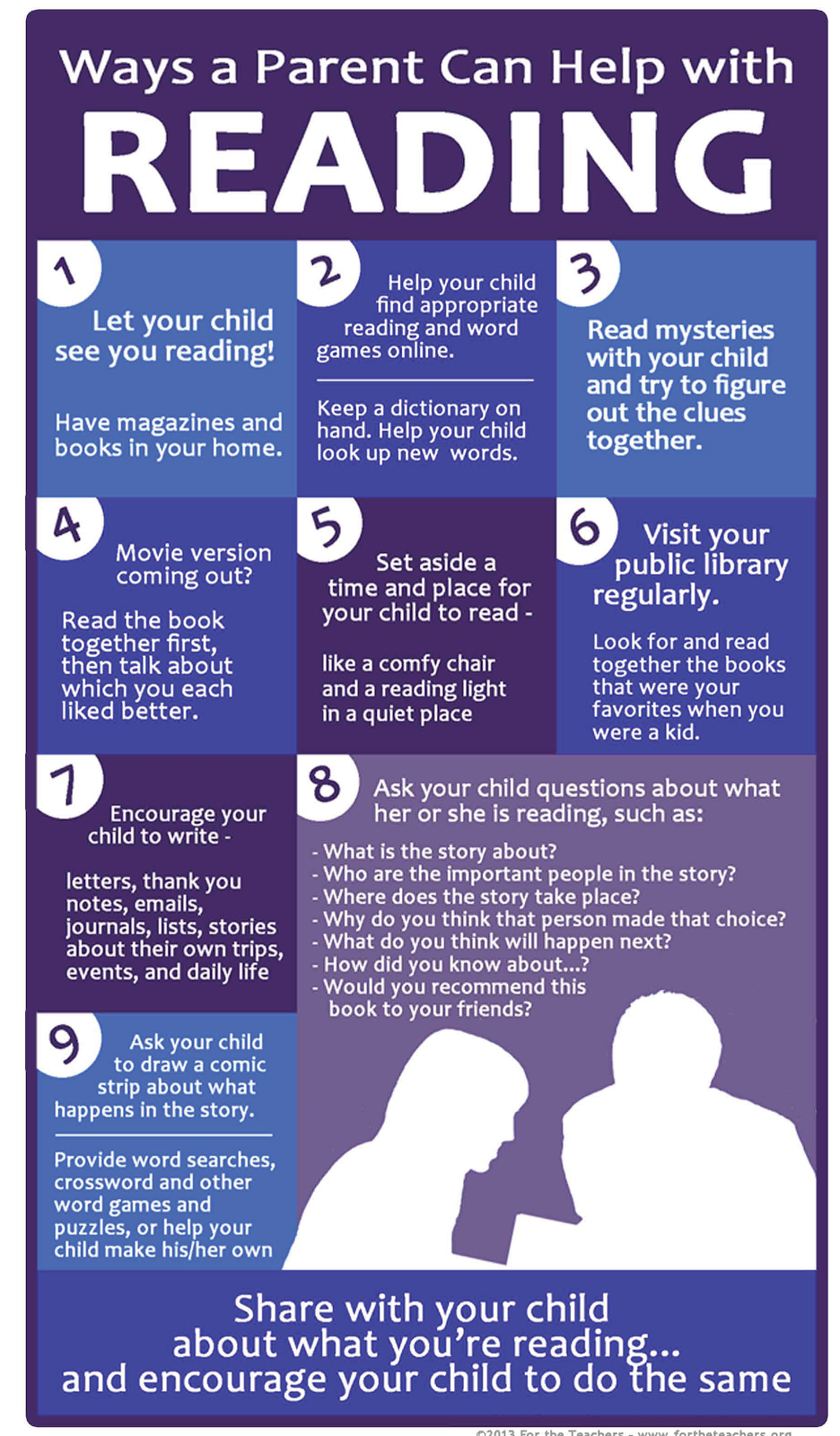 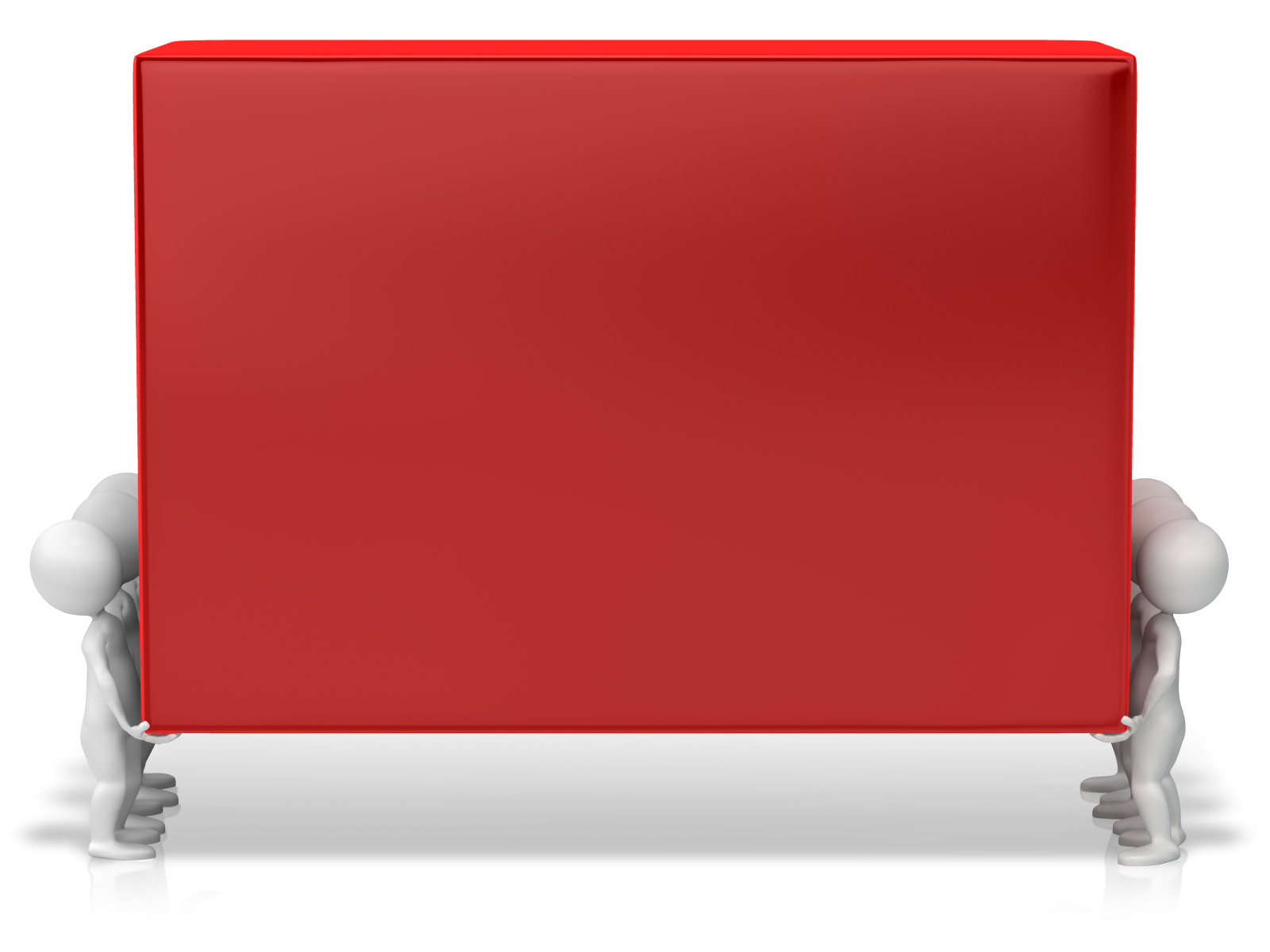 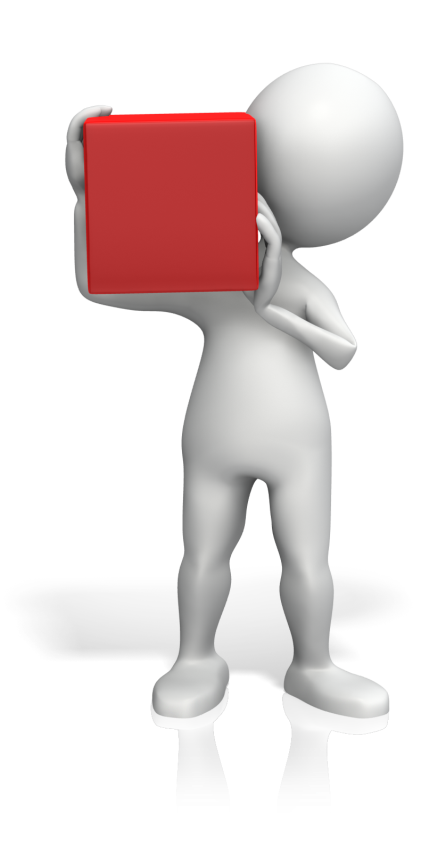 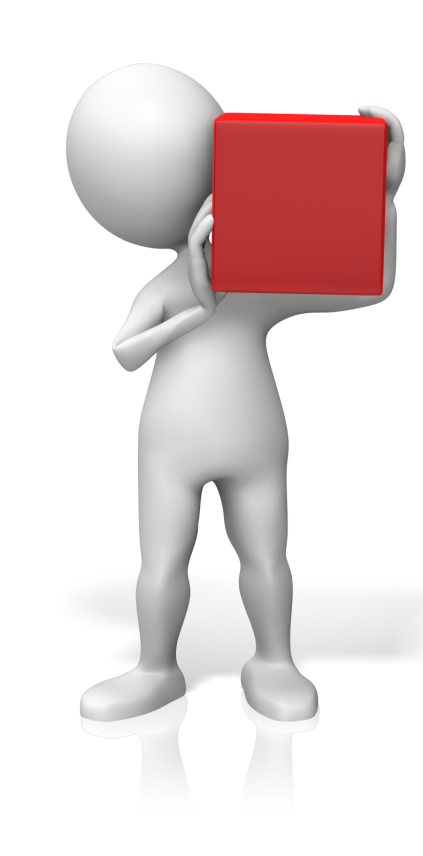 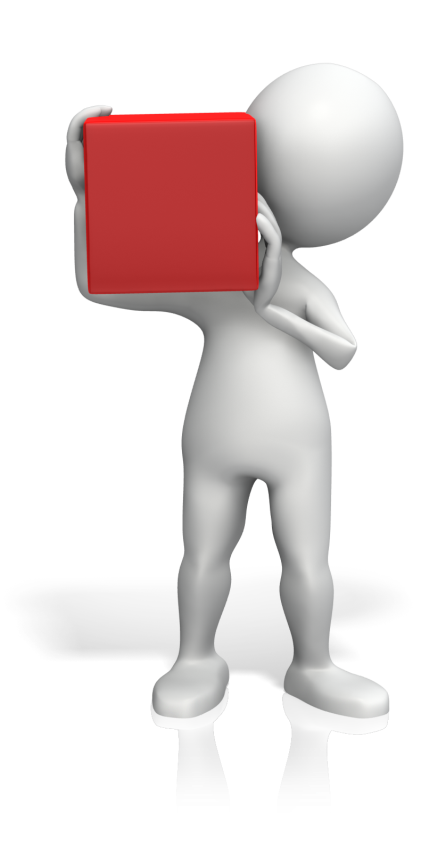 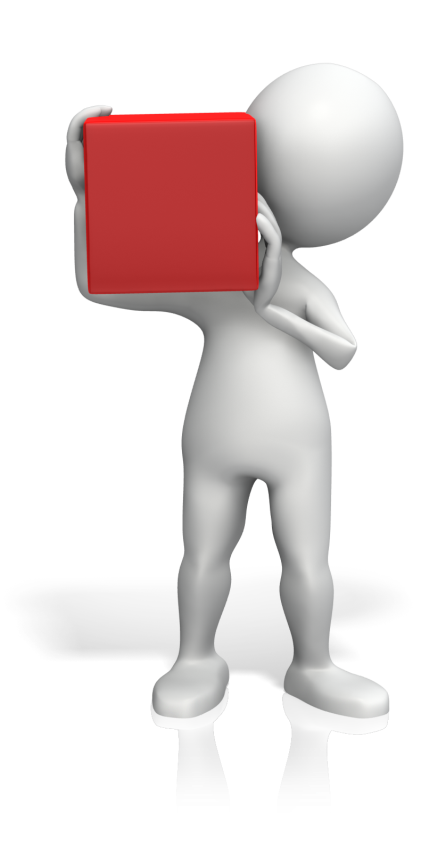 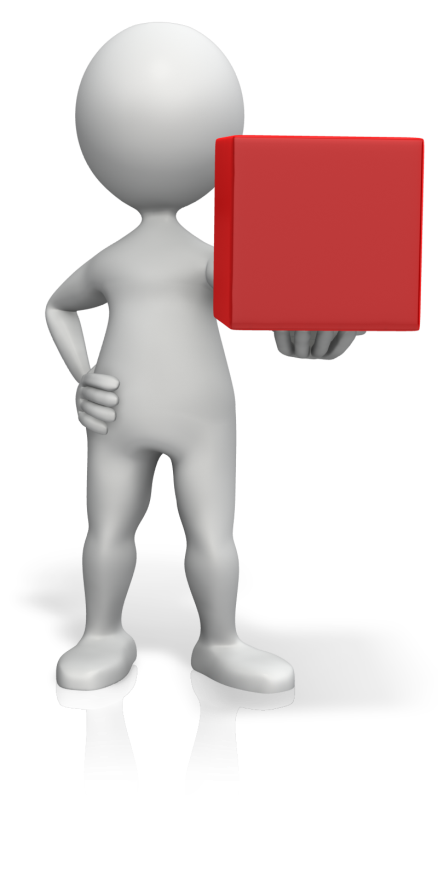 D
A
E
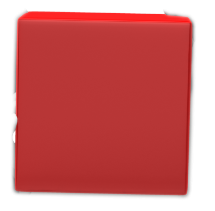 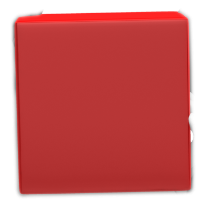 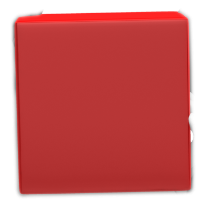 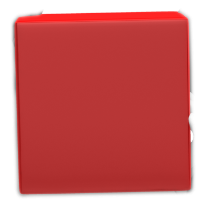 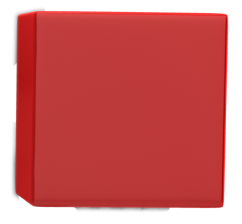 Read to Achieve
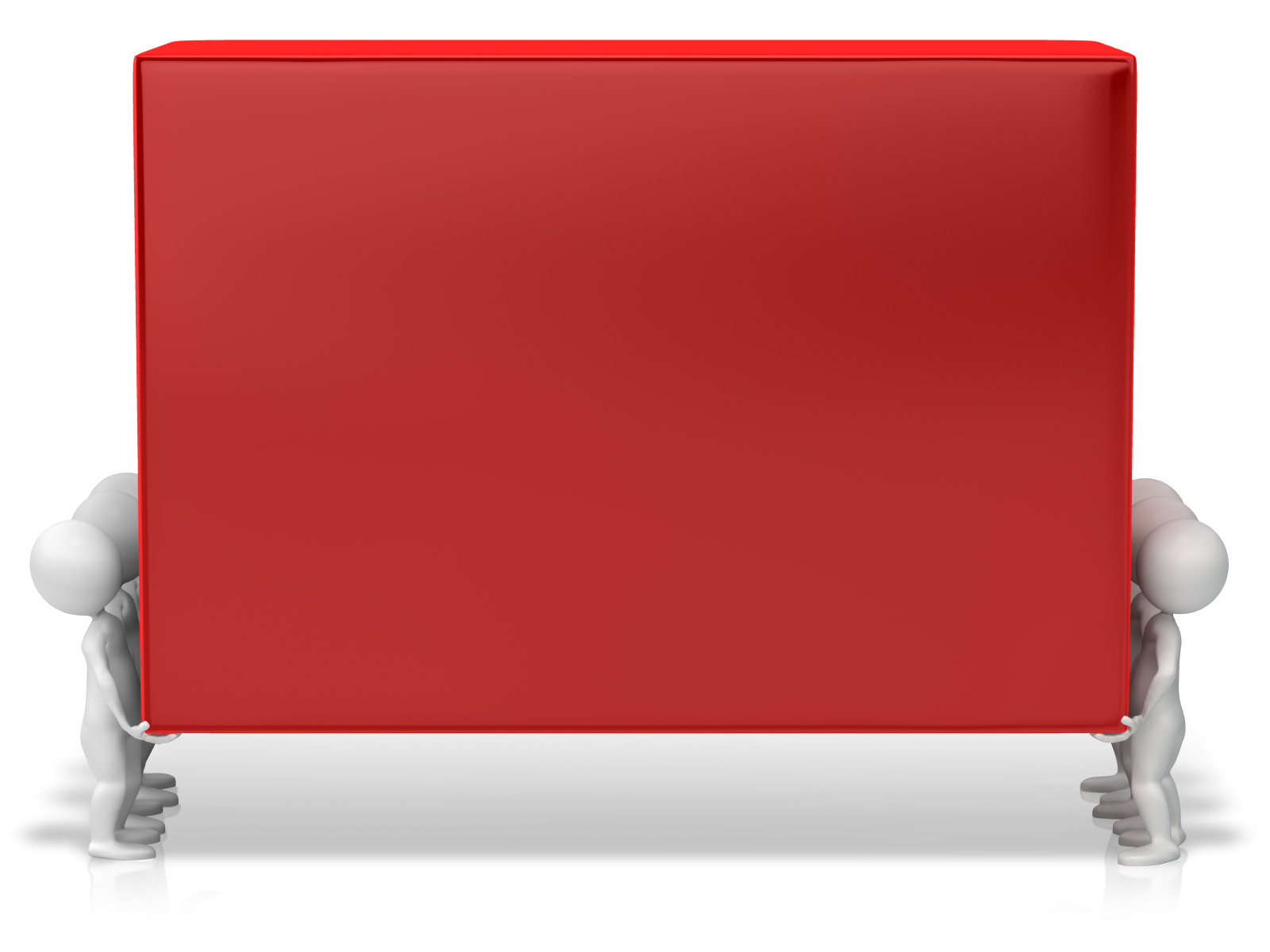 http://www.k12reader.com/
 
http://www.adaptedmind.com/index.html
 
http://www.scholastic.com/parents/
 
http://www.readingrockets.org/
 
http://www.readwritethink.org/parent-afterschool-resources/
 
http://www.rif.org/us/literacy-resources.htm
 
http://pbskids.org/island/parents/
 
http://readingrecovery.org/reading-recovery/resources-for-parents
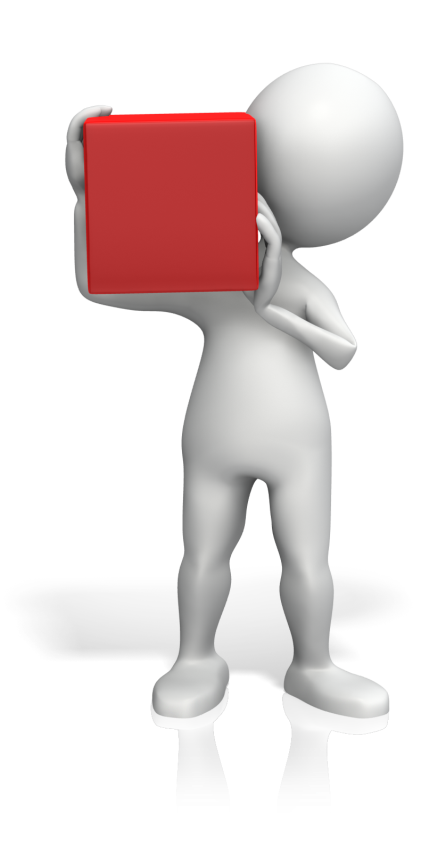 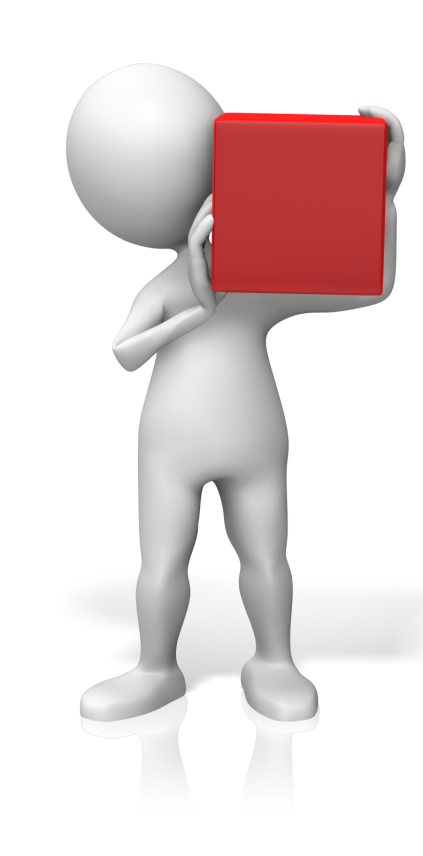 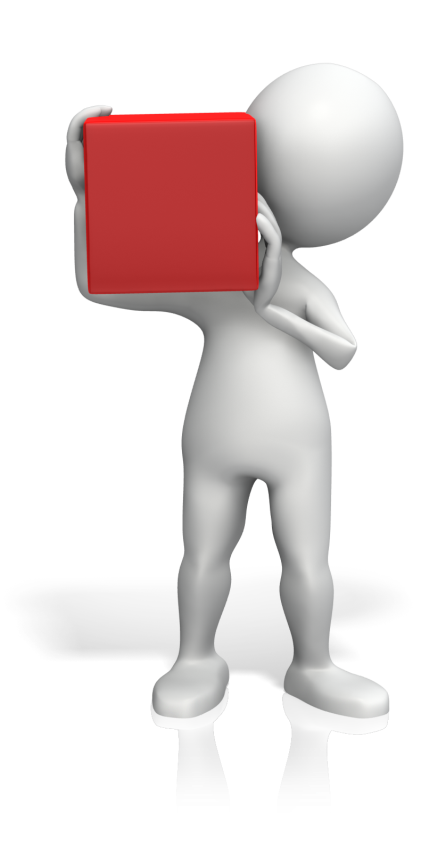 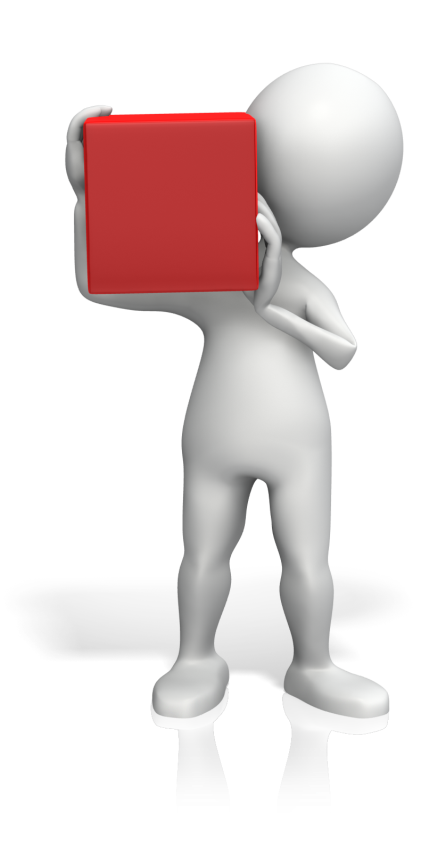 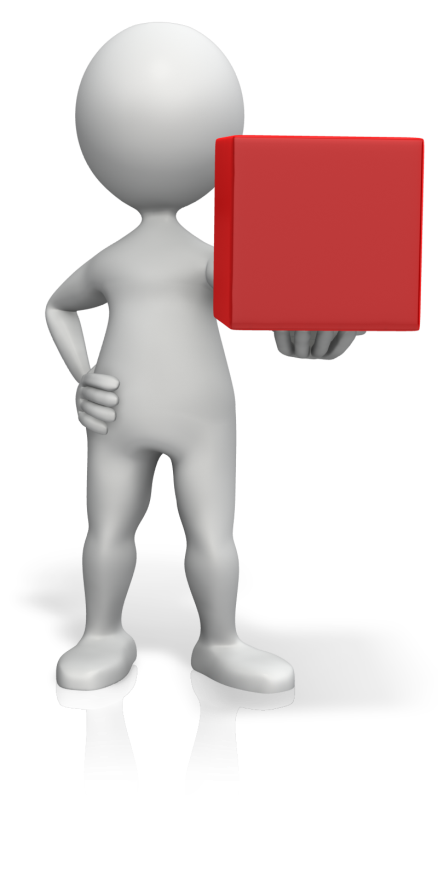 I
E
S
T
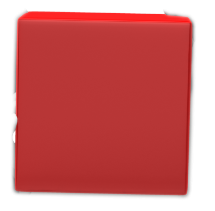 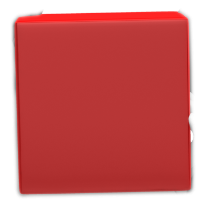 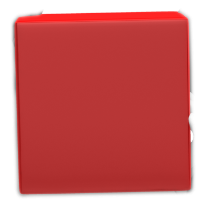 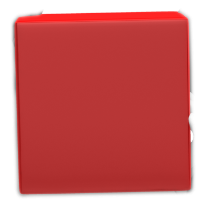 S
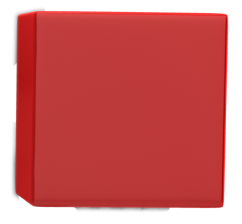 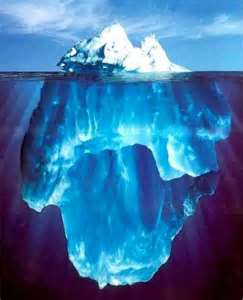 [Speaker Notes: Transition slide/talking point.

We do a lot, but what is the impact.  This morning we want to explore what underlies the activities/things we do to involve/engage parents.  The success of any of those activities or future activities is predicated by the attitudes and beliefs that lie beneath them.  I]
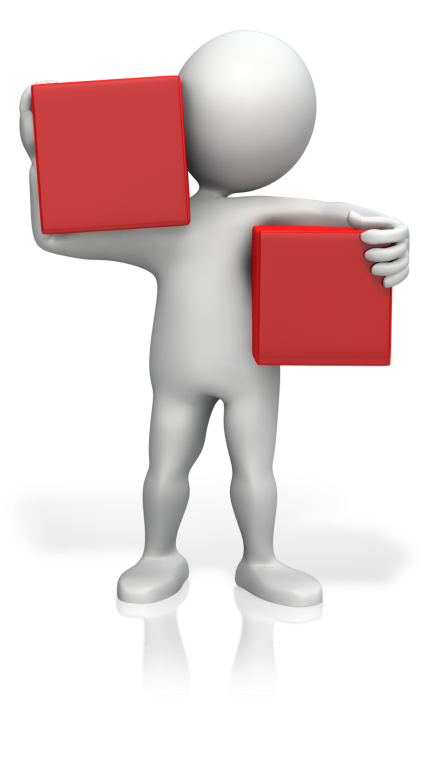 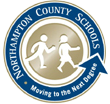 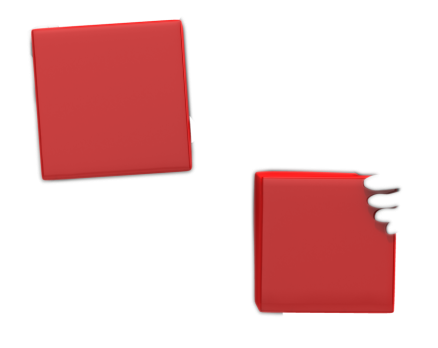 Read to Achieve Parent Guide
*
S
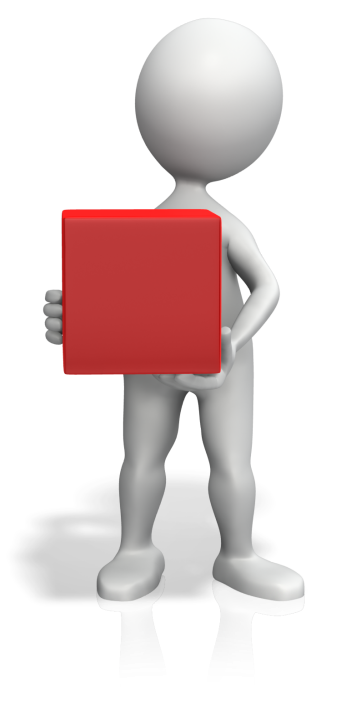 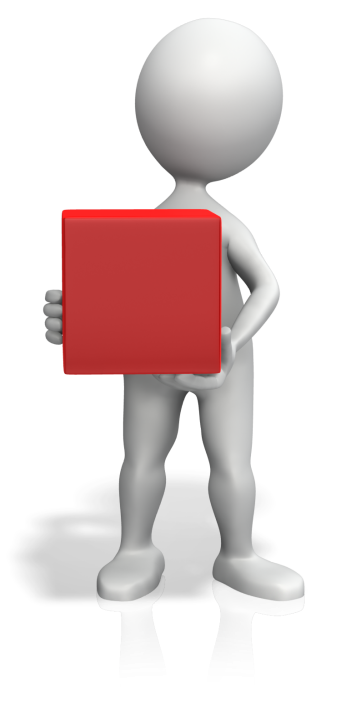 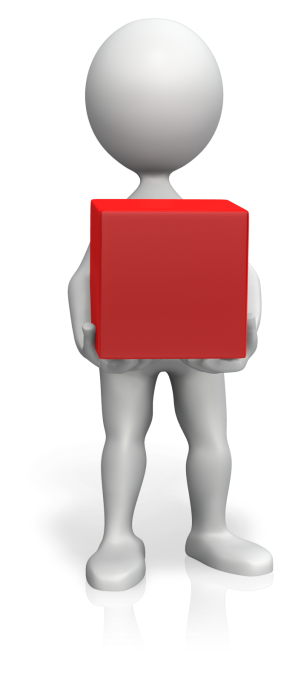 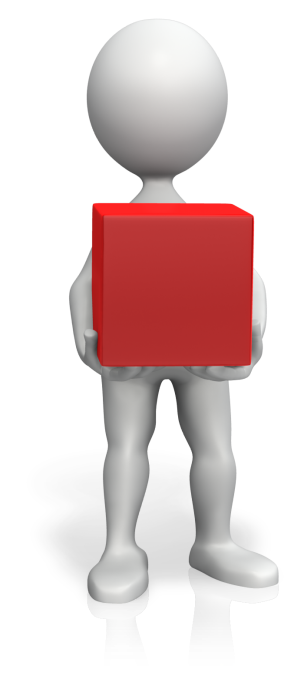 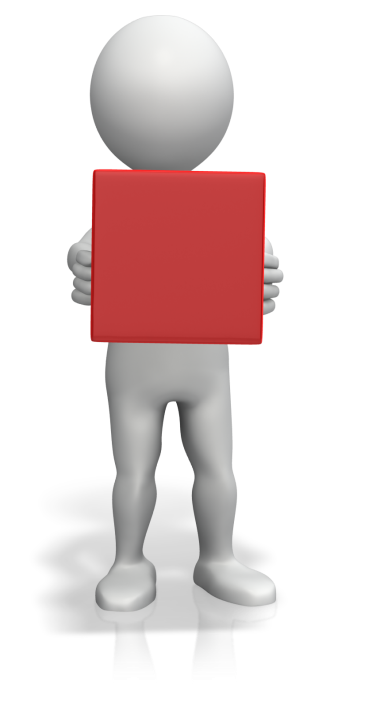 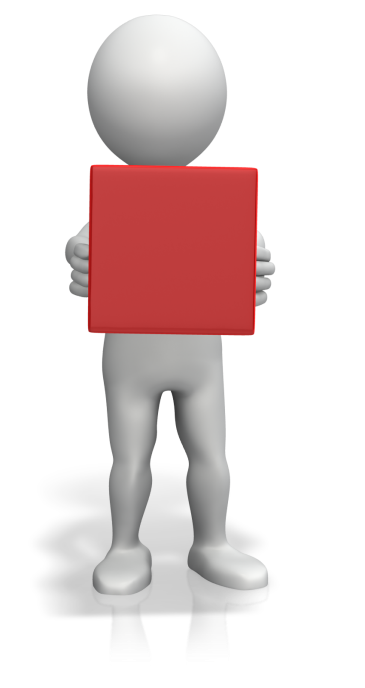 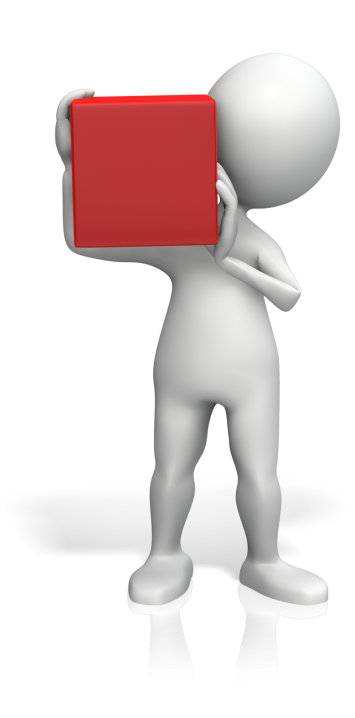 *
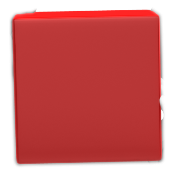 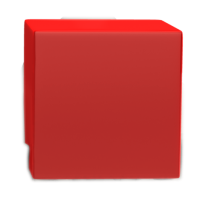 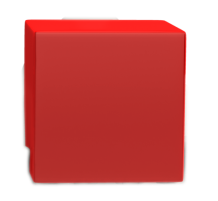 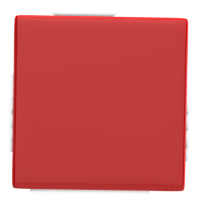 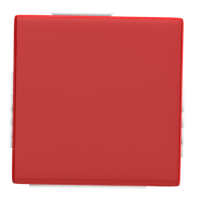 O
S
E
R
U
C
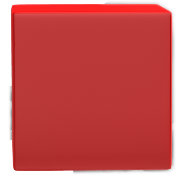 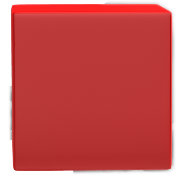 NC Excellent Public Schools Act
NC Read to Achieve Livebinder
http://www.livebinders.com/play/play/850102
NC DPI Read to Achieve Parent Guide
Read to Achieve
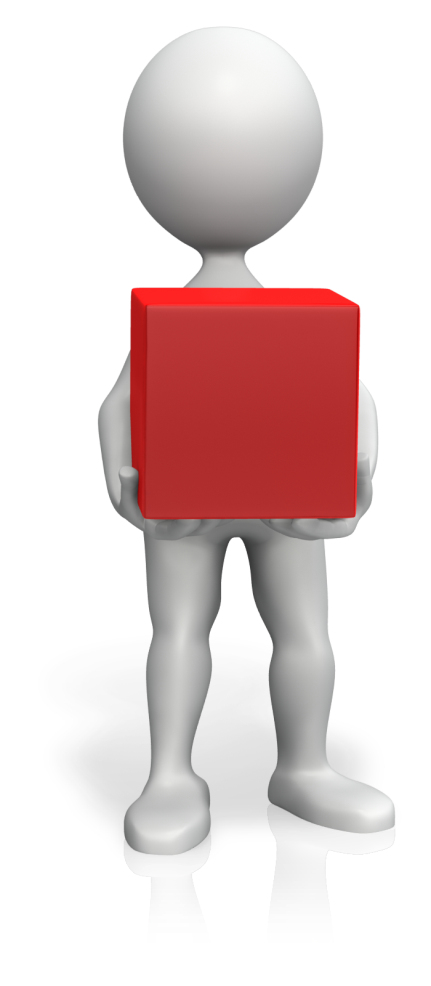 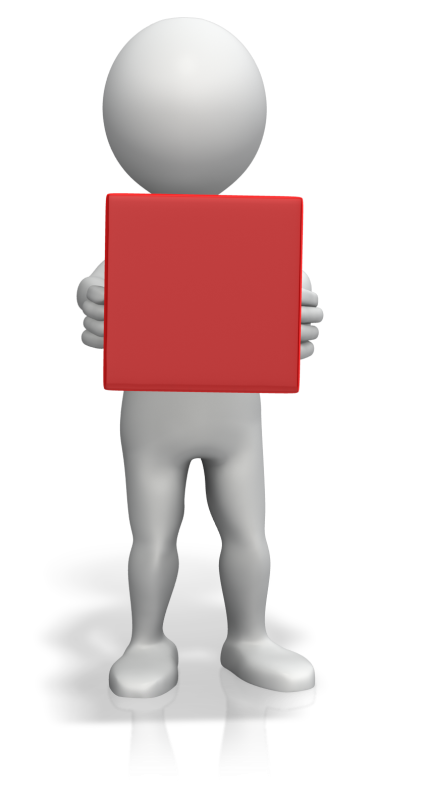 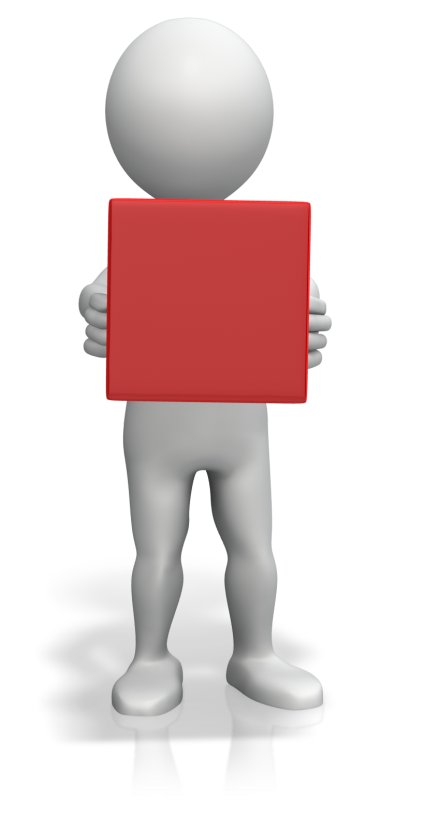 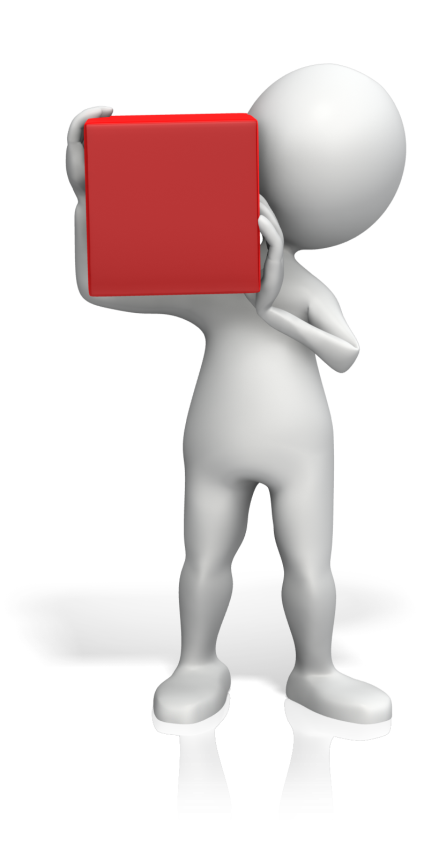 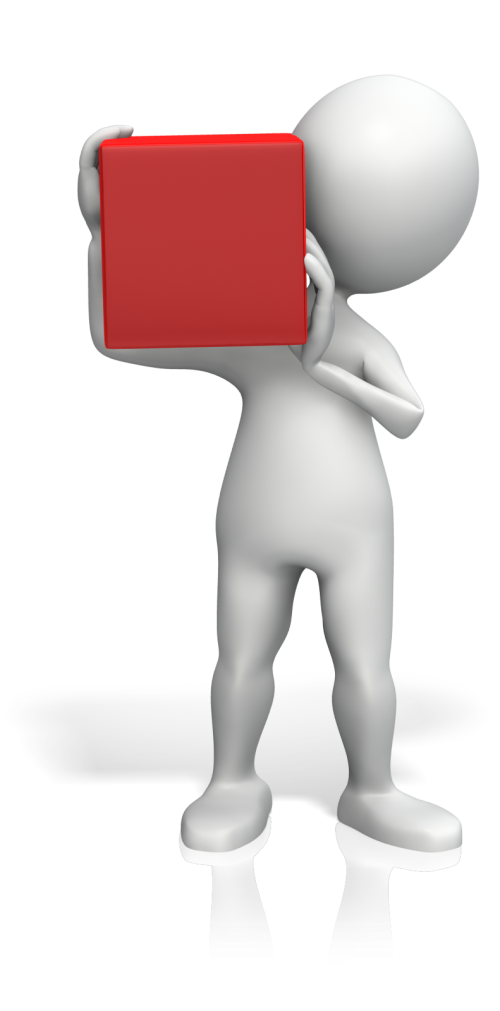 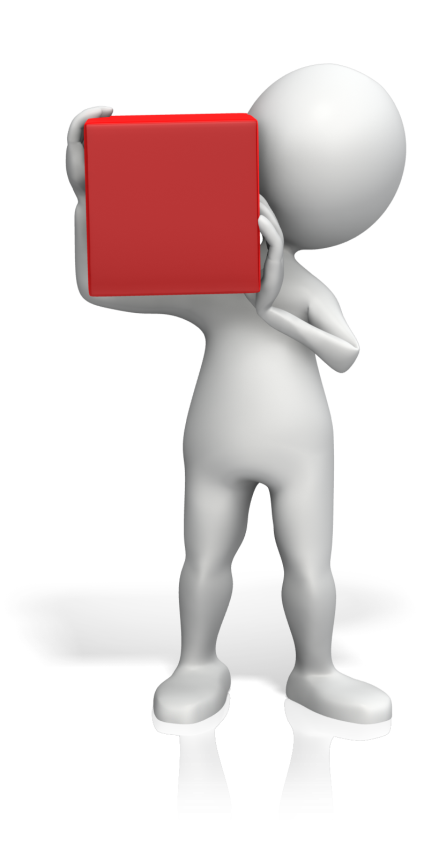 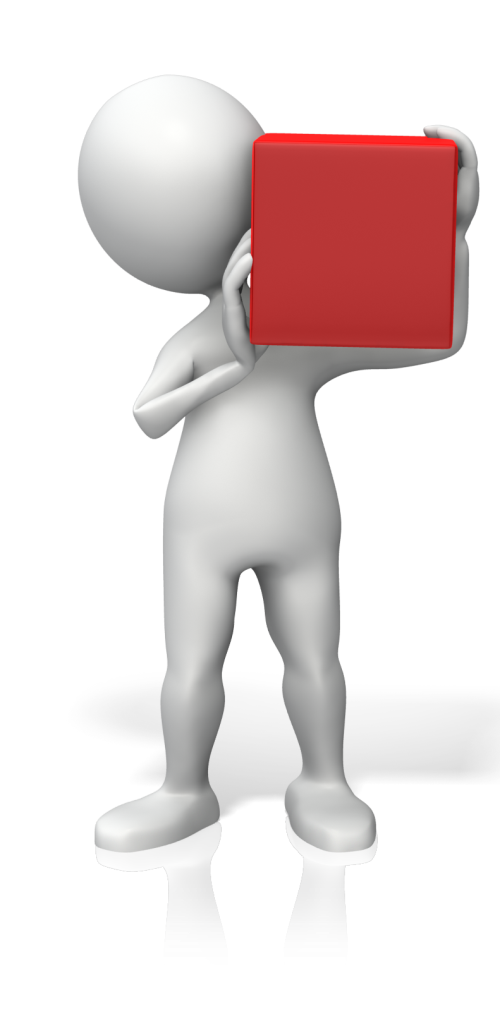 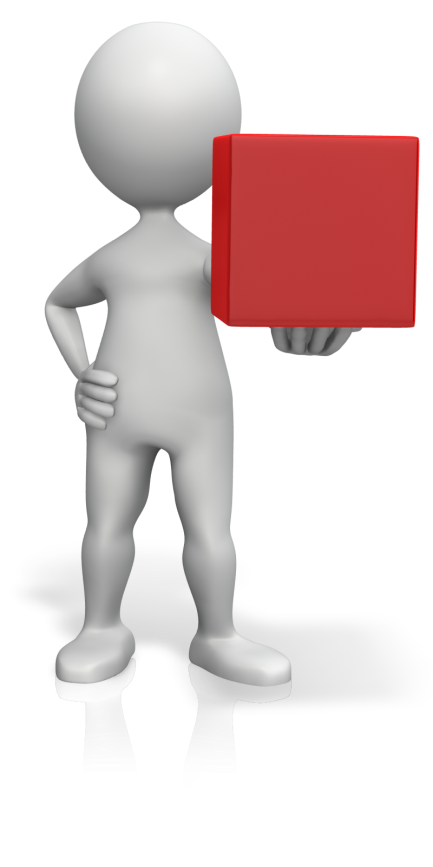 N
K
Y
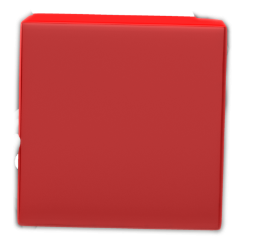 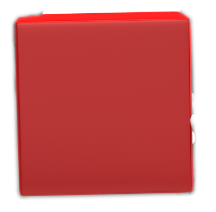 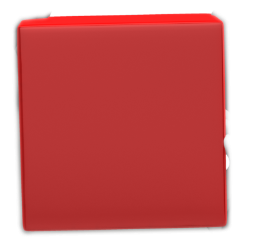 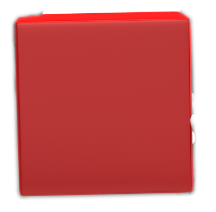 U
T
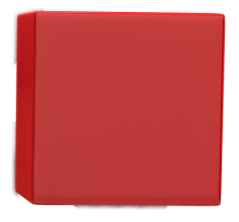 H
A
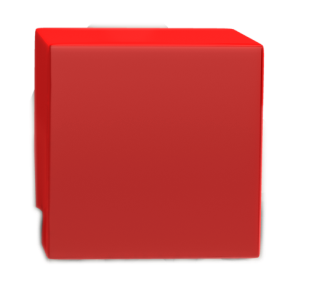 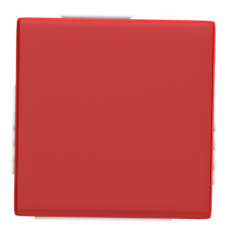 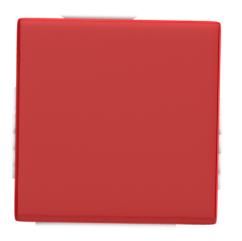 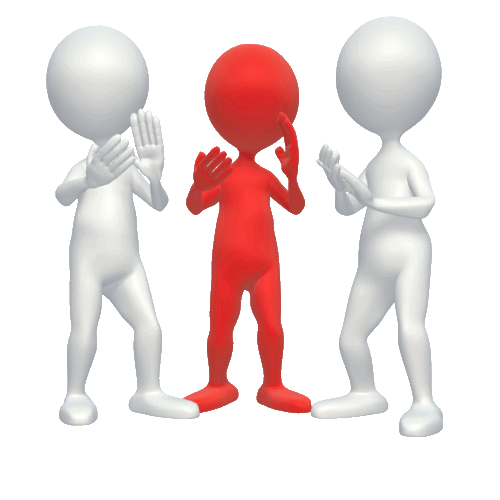 O
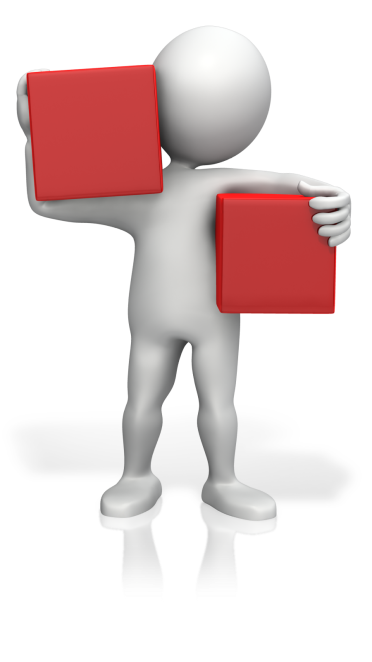 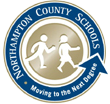 P
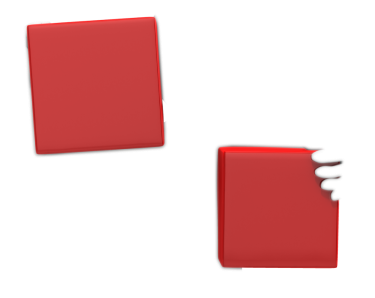 Northampton County Schools
Read to Achieve Parent Sessions
R
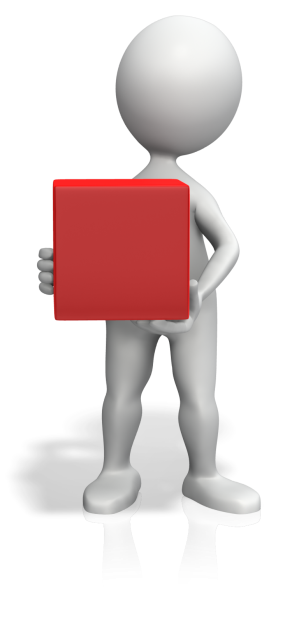 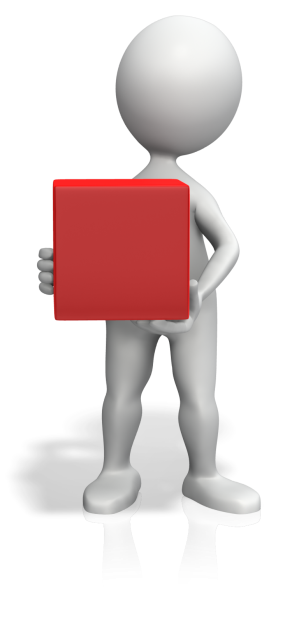 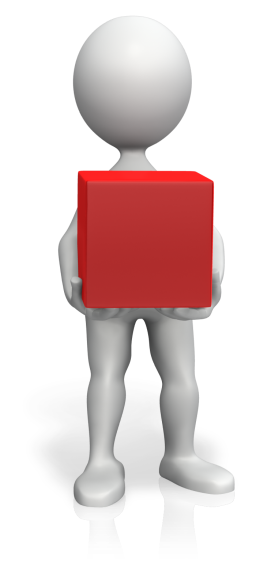 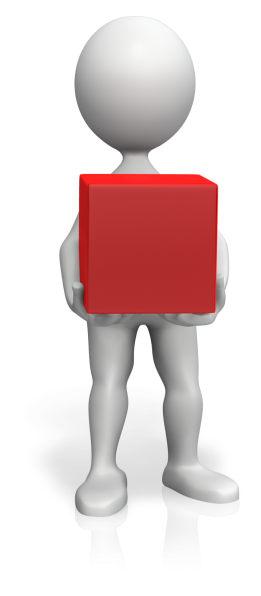 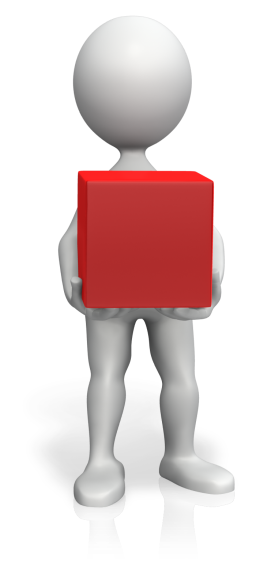 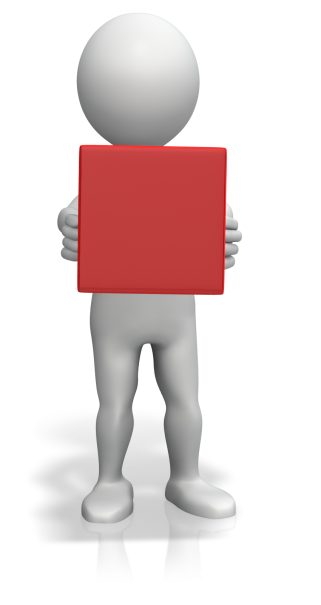 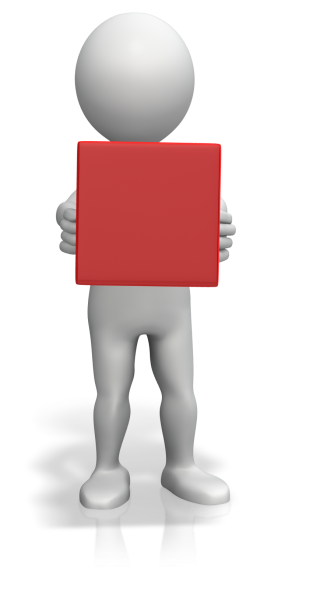 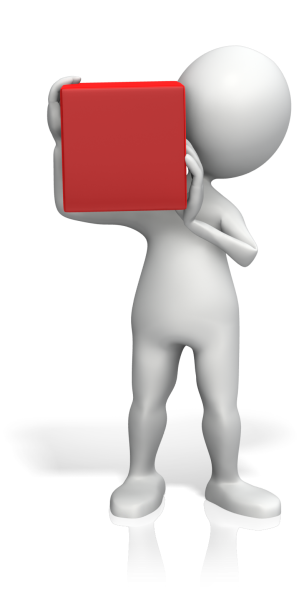 S
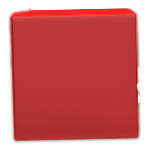 E
R
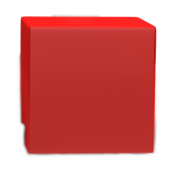 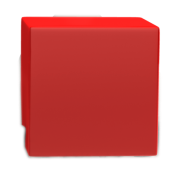 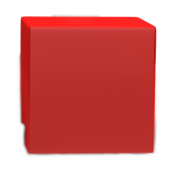 E
N
S
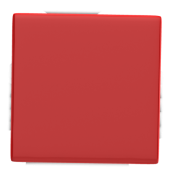 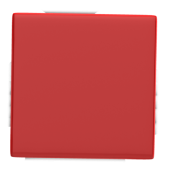 E
T
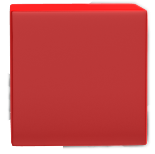 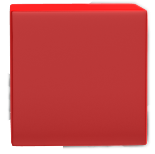 Catina Jackson-Hoggard
Director 
Federal Programs, K-8 Curriculum, and Parent Engagement
hoggardc@northampton.k12.nc.us
534-1371 x 2238